Describing me and others
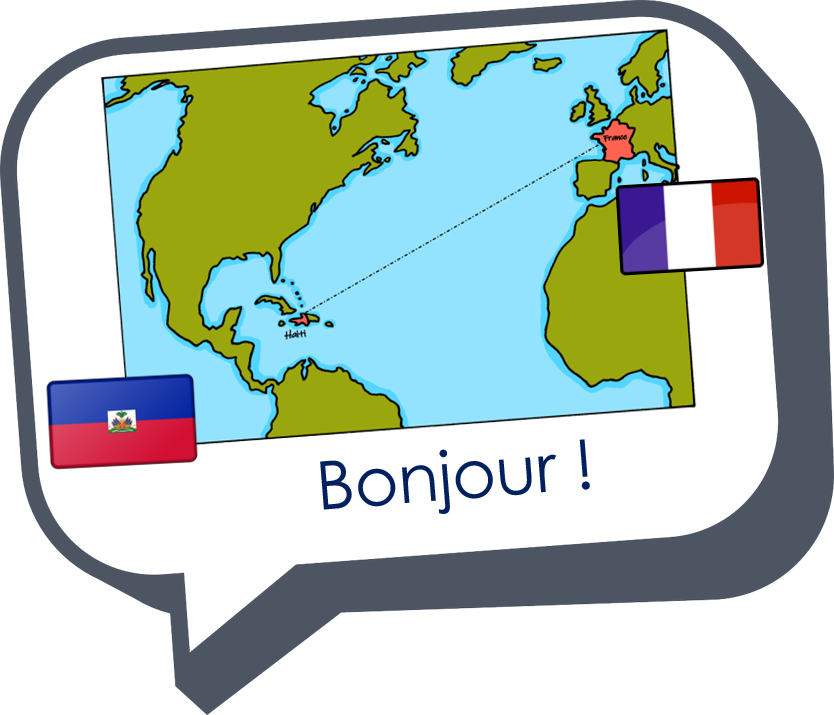 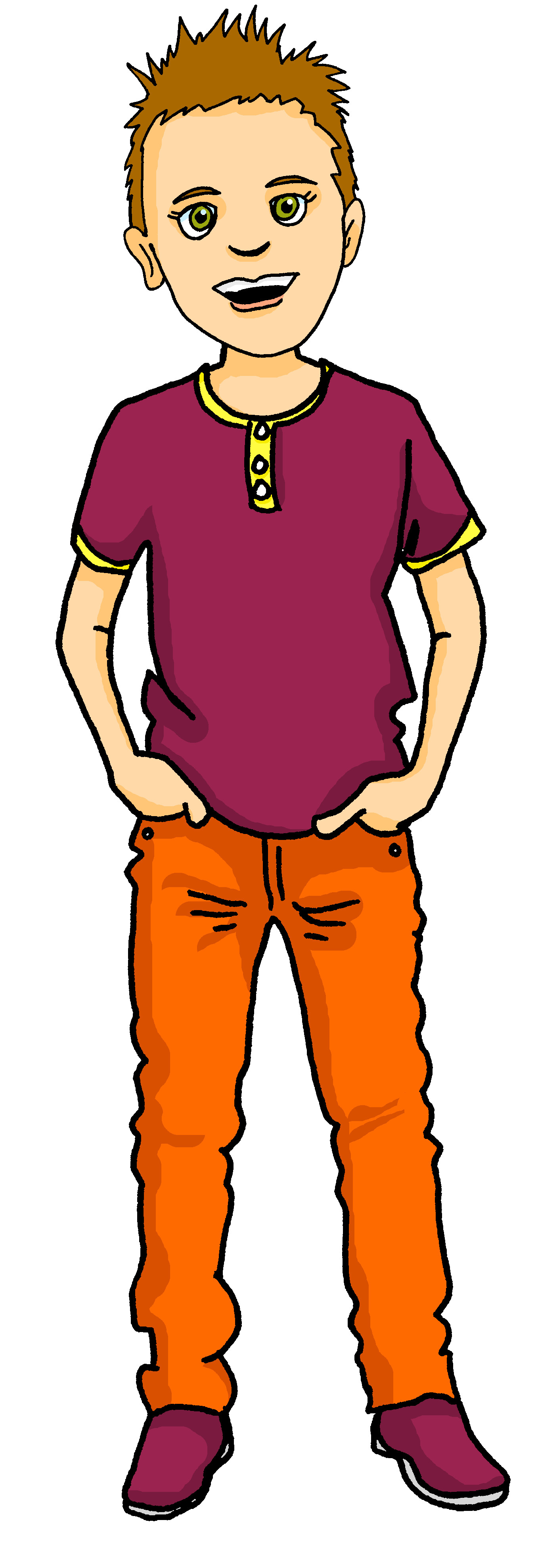 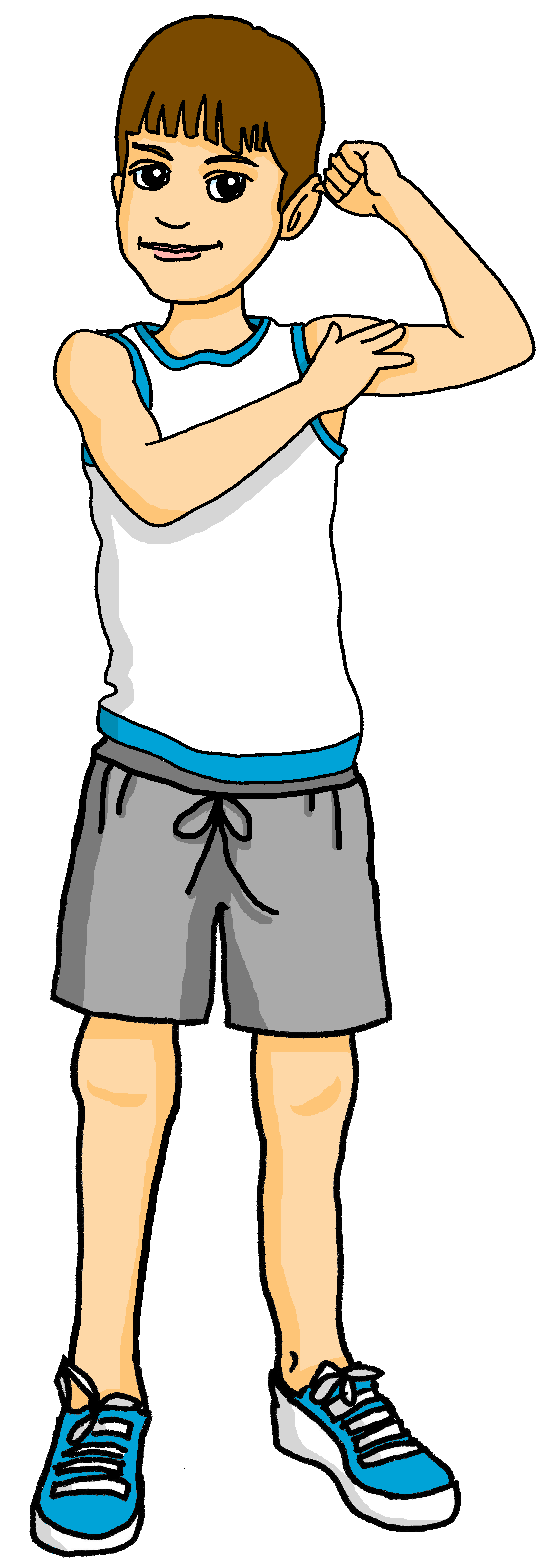 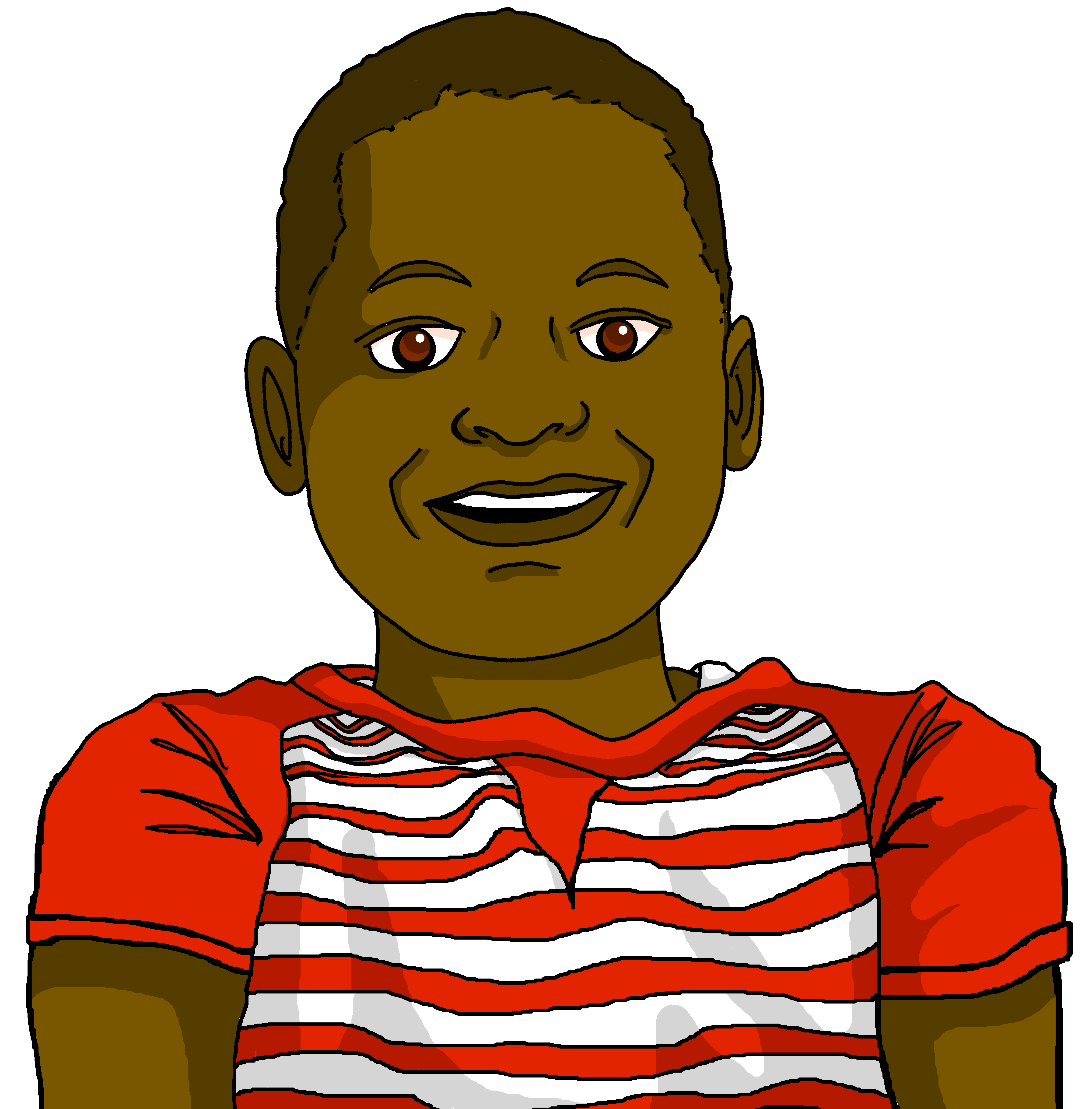 Pierre
Jean-Michel
Yves
jaune
Être : tu es (je suis)
SSC [an/en]
Silent Final Consonant - d
[Speaker Notes: Artwork by Steve Clarke. Pronoun pictures from NCELP (www.ncelp.org). All additional pictures selected from Pixabay and are
available under a Creative Commons license, no attribution required. 

The AUDIO version of the lesson material includes additional audio for the new language
presented (phonics, vocabulary) and audio for the instructions on the slide.
In addition, it includes VIDEO clips of the phonics and the phonics’ source words.  Pupils can be
encouraged to look at the shape of the mouth/lips on slides where these appear, and try to copy
it/them.

Frequency of new words:
Phonics:  enfant [126] grand [59]
Vocabulary: indépendant [954] différent [350] important [215] prudent [1529] seul [102] tu [112] es [5]
Londsale, D., & Le Bras, Y.  (2009). A Frequency Dictionary of French: Core vocabulary for learners London: Routledge.

The frequency rankings for words that occur in this PowerPoint which have been previously introduced in these resources are
given in the SOW and in the resources that first introduced and formally re-visited those words. 
For any other words that occur incidentally in this PowerPoint, frequency rankings will be provided in the notes field wherever
possible.

Note that the first three lessons of the year teach language that can be continuously recycled as lesson routine every lesson in
Y3/4. The idea would be that the class teacher (whether or not s/he teaches the class French can re-use the language as part of the
daily routine with the class.]
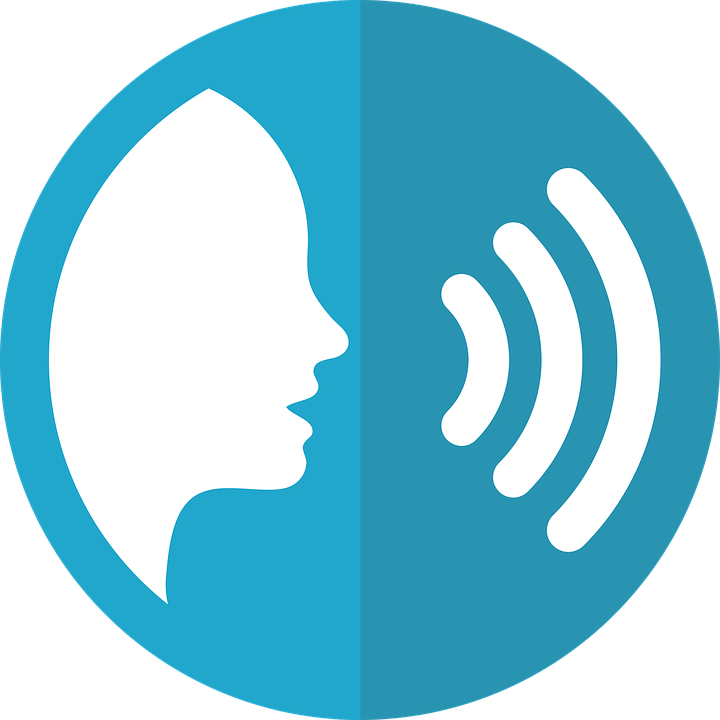 [an/en]
prononcer
enfant
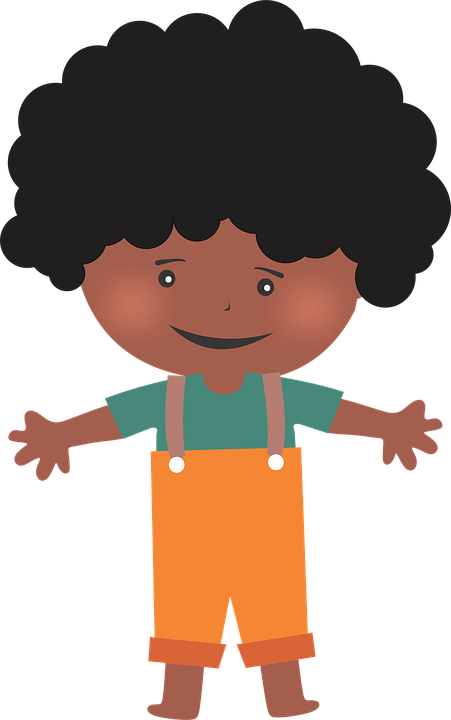 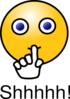 [Speaker Notes: Timing: 1 minute

Aim: To introduce SSC [an/en] 

Procedure:
Introduce and elicit the pronunciation of the individual SSC [an/en]. Tell pupils that the letter combination [an] and [en] sound the same.
Click to bring up the source word ‘enfant’ (with gesture, if using).
Say the word and bring up the reminder that the final –t is silent.
Pupils to practise saying the word several times.

Note: 
a gesture for ‘enfant’ might be to copy the picture and open your arms like small children often do.]
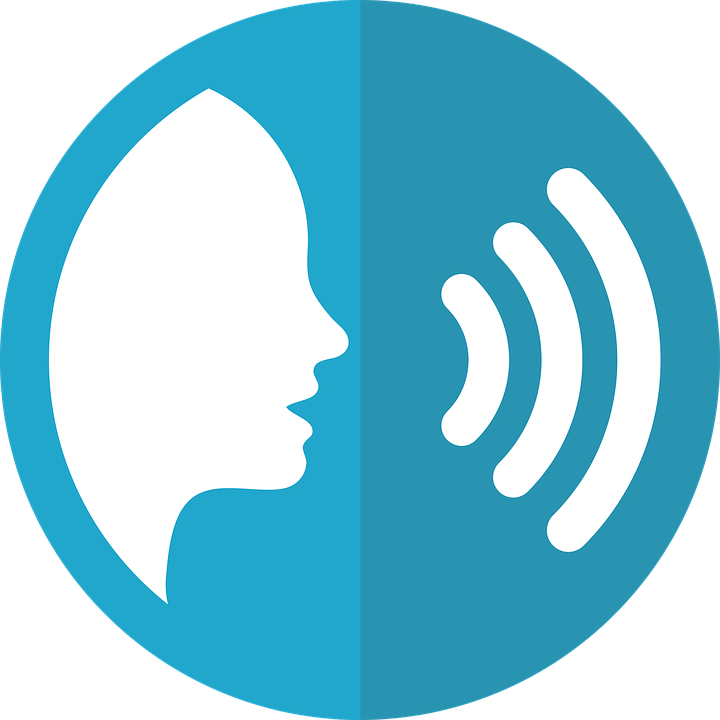 [SFC]
prononcer
Silent final consonant
grand
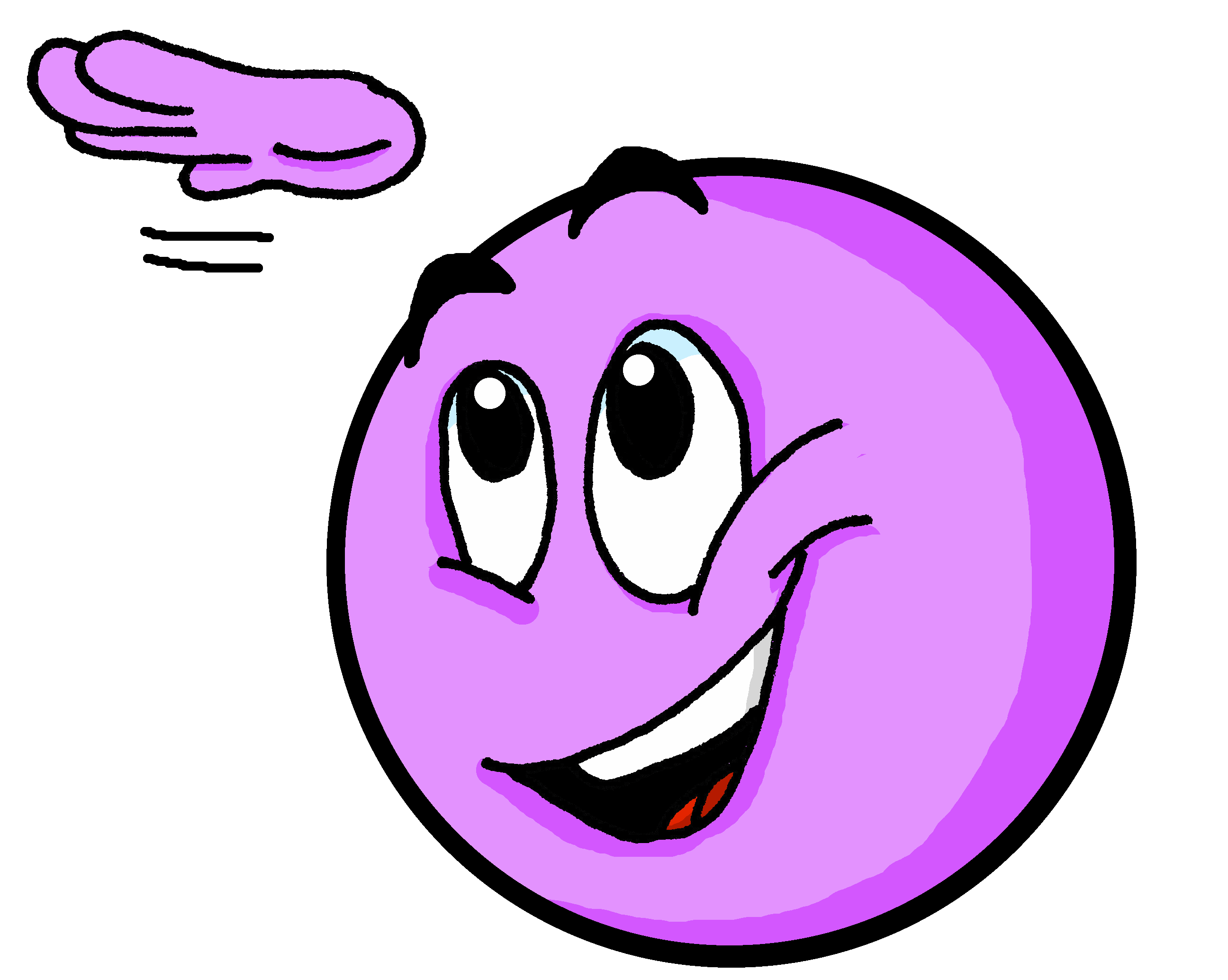 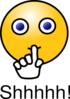 [Speaker Notes: Timing: 1 minute

Aim: to introduce the SSC [SFC] with words ending in ‘d’. Pupils have practised [SFC] with final –t and final –s in the previous two weeks.
Note: this word also contains this week’s new SSC [an/en].

Procedure:
Introduce the SSC and present the source word ‘grand’ (with gesture, if using).
Click to bring on the picture and get students to repeat the word ‘grand’ (with gesture, if using).
Ensure that pupils are clear about the meaning, i.e., tall.

Note: 
a gesture for ‘grand’ might be to copy the emoji and raise your hand above your head as if measuring a tall person’s height.]
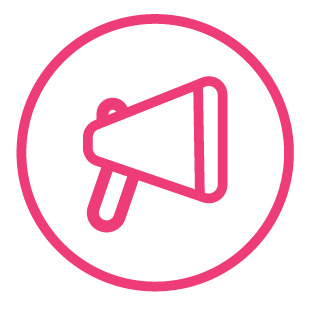 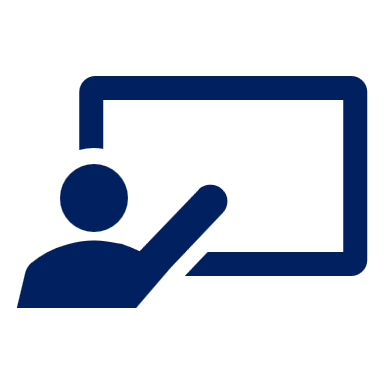 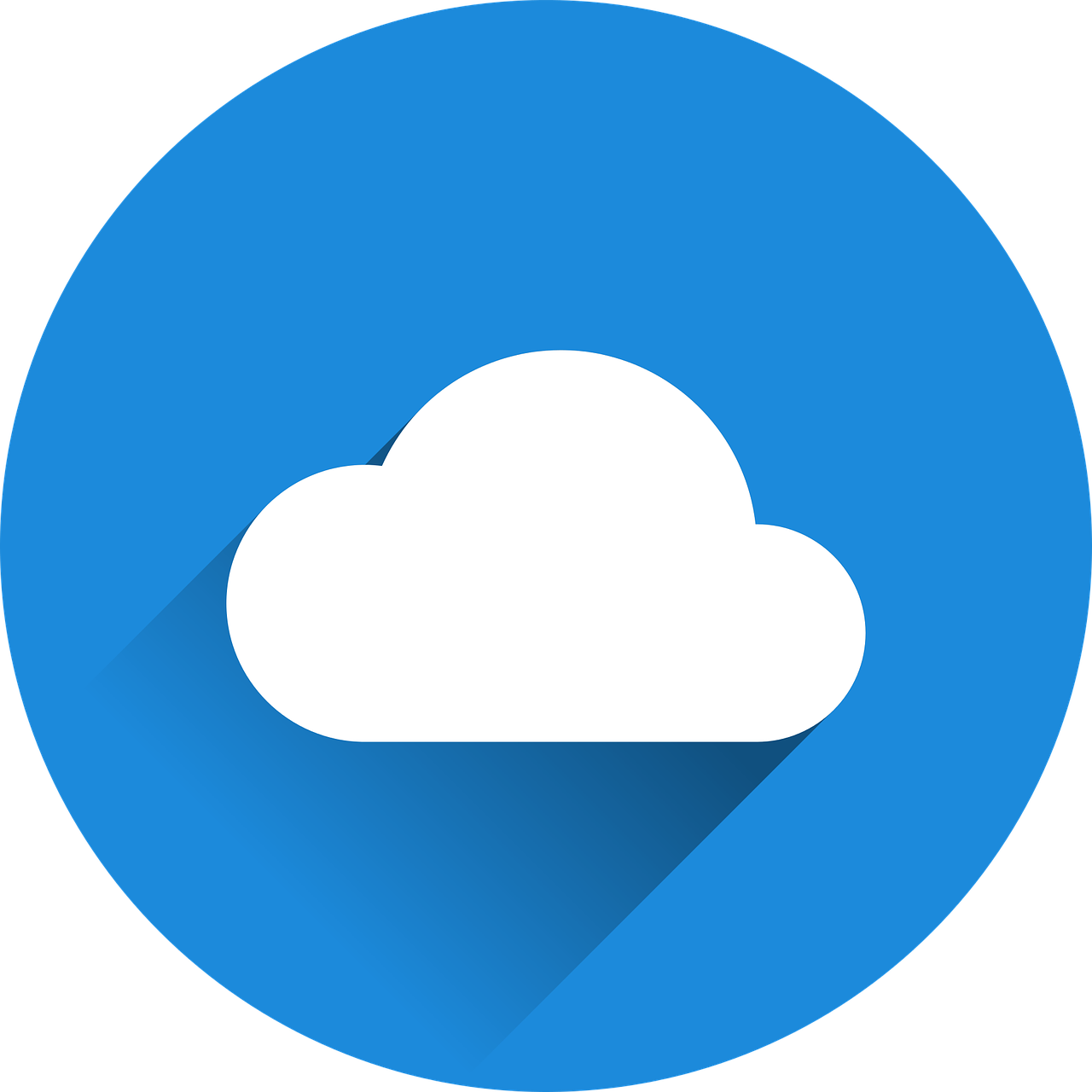 Écoute et répète.
mots
vocabulaire
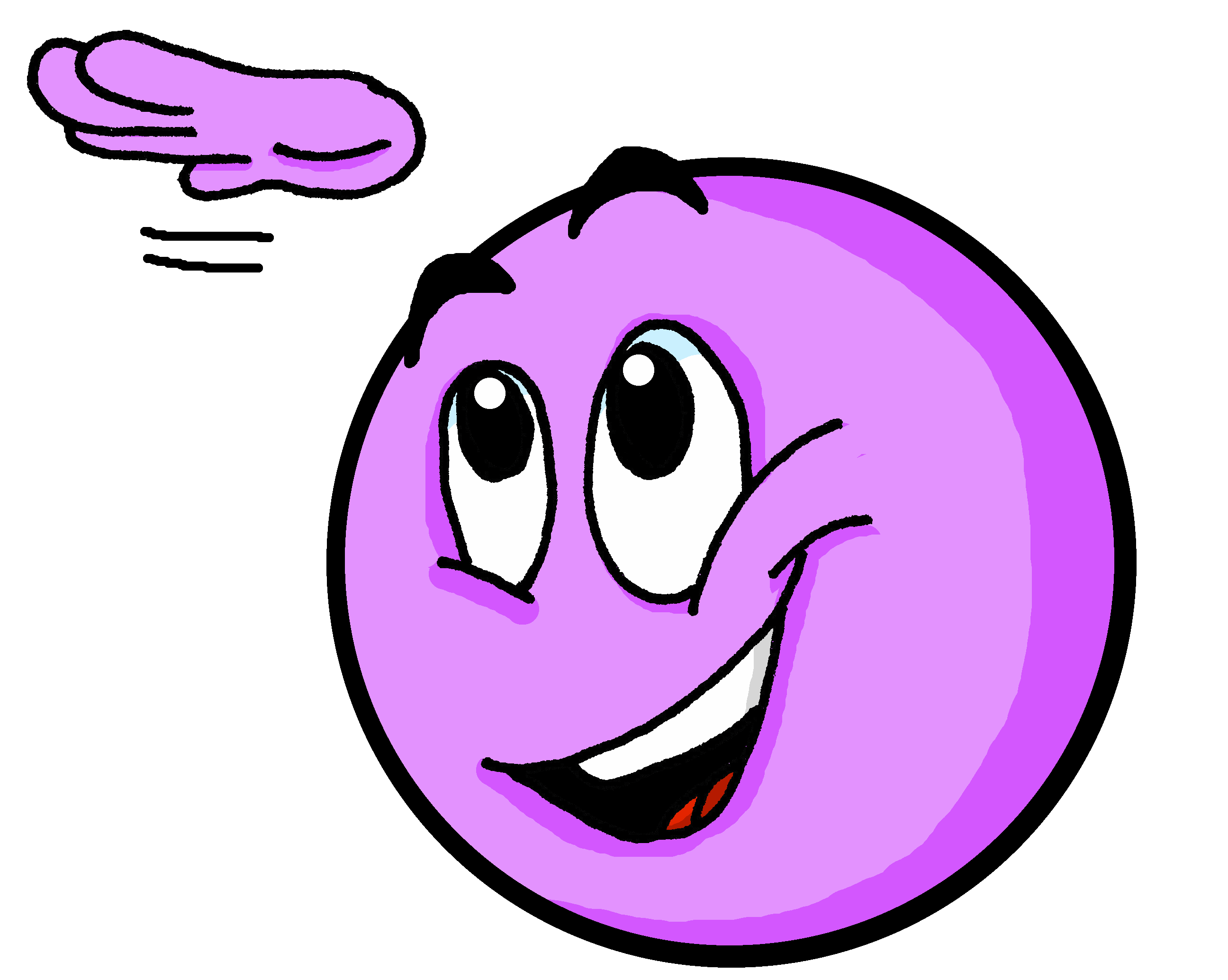 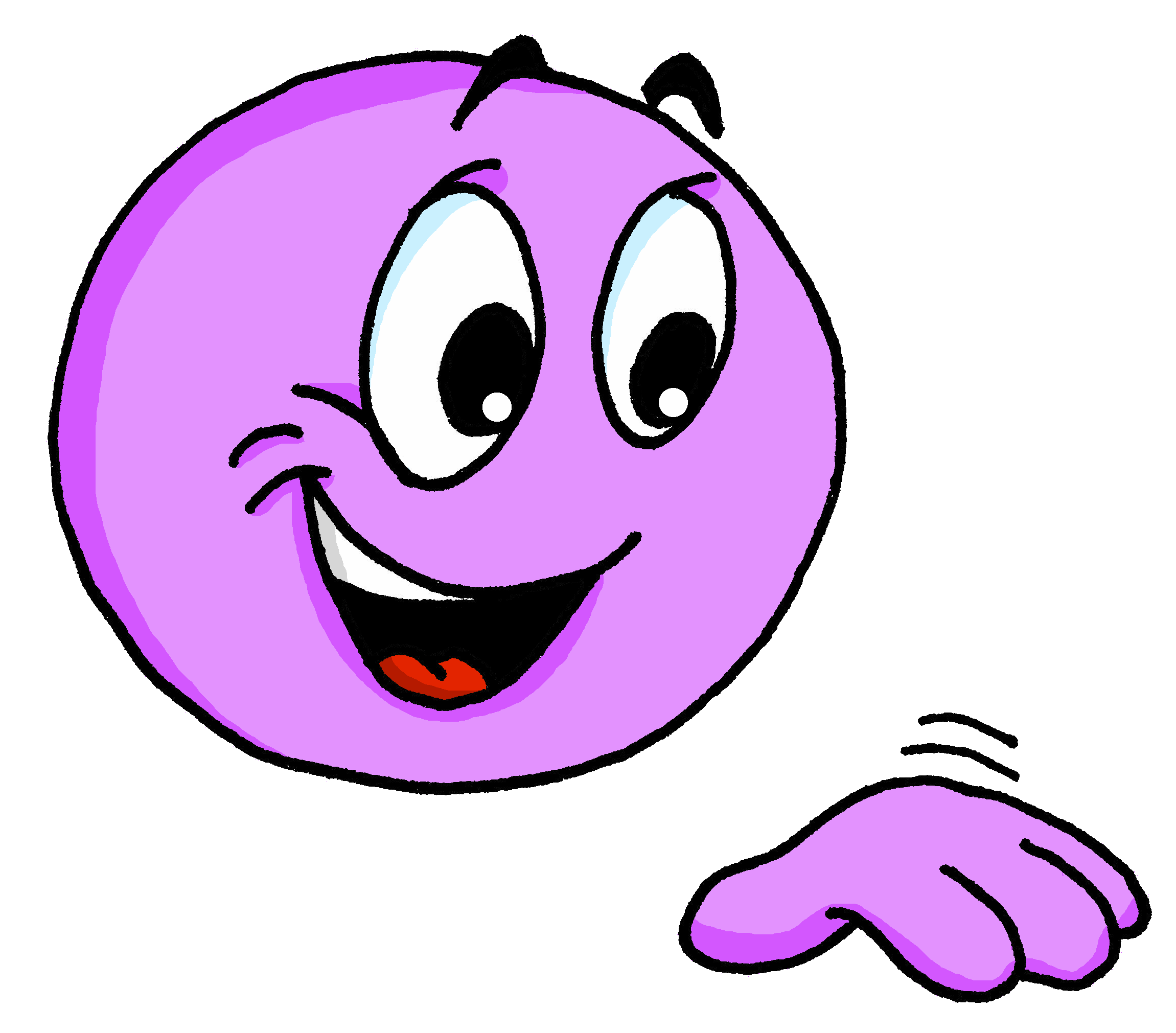 grand
petit
tall
short
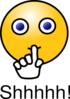 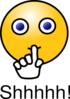 [Speaker Notes: Timing: 4 minutes (three slides)

Aim: to present and practise new vocabulary for this week.

Procedure:
Click to bring up the word. Say the word.  
Click for the English meaning. Say the French word again. Pupils repeat.
Click to bring up the picture.  Say the word again, together with pupils this time. Do the accompanying gesture.
Teacher uses the gesture again to elicit the word again from pupils.
Click for the reminder of the silent final –d.
Continue with the next two slides.]
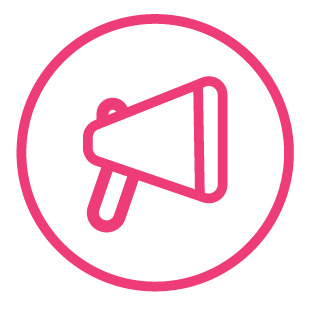 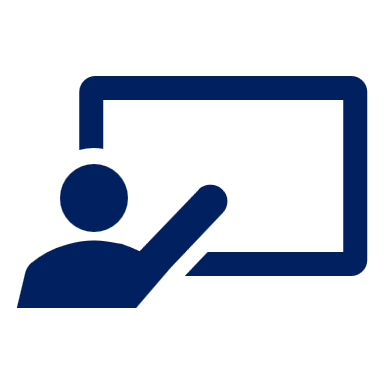 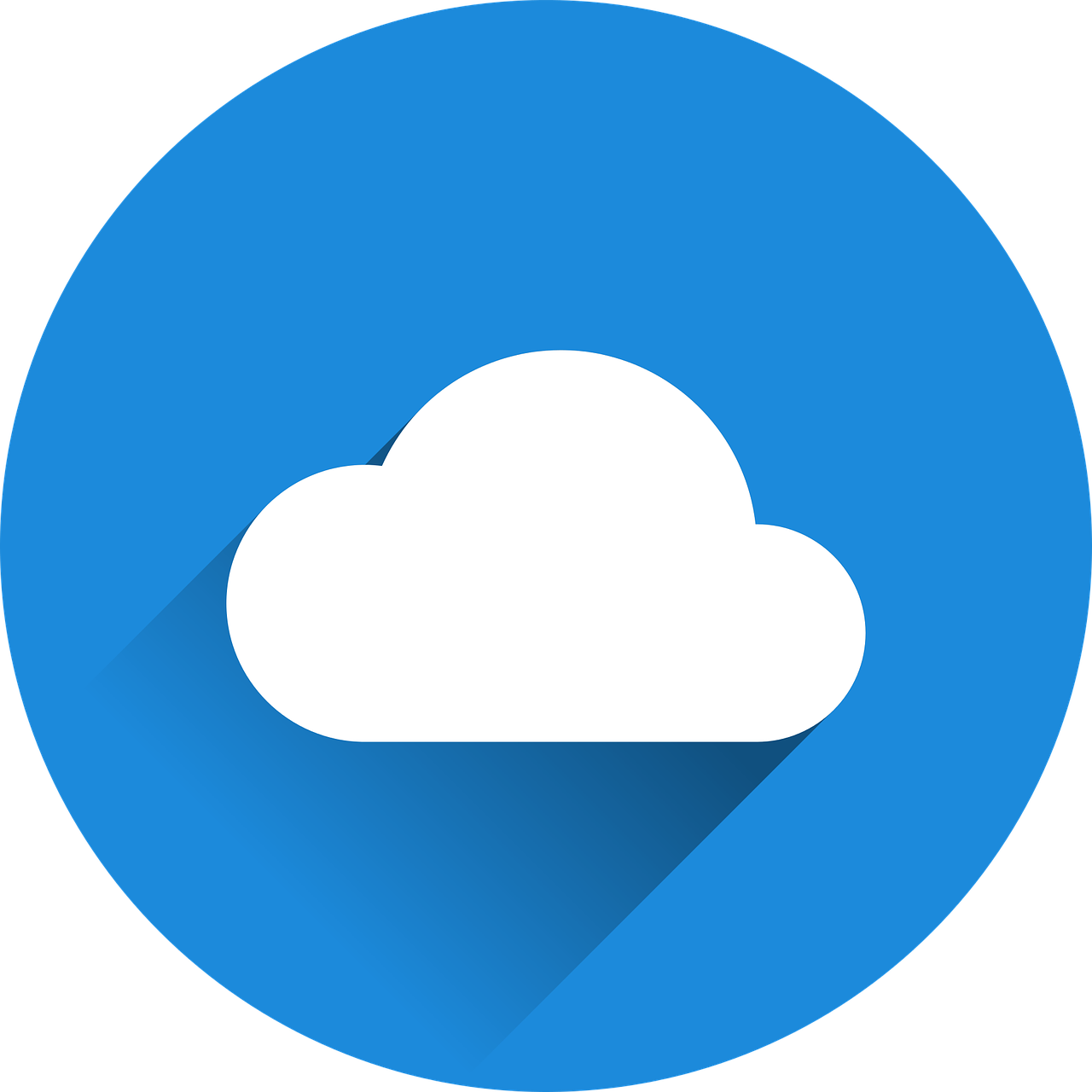 Écoute et répète.
mots
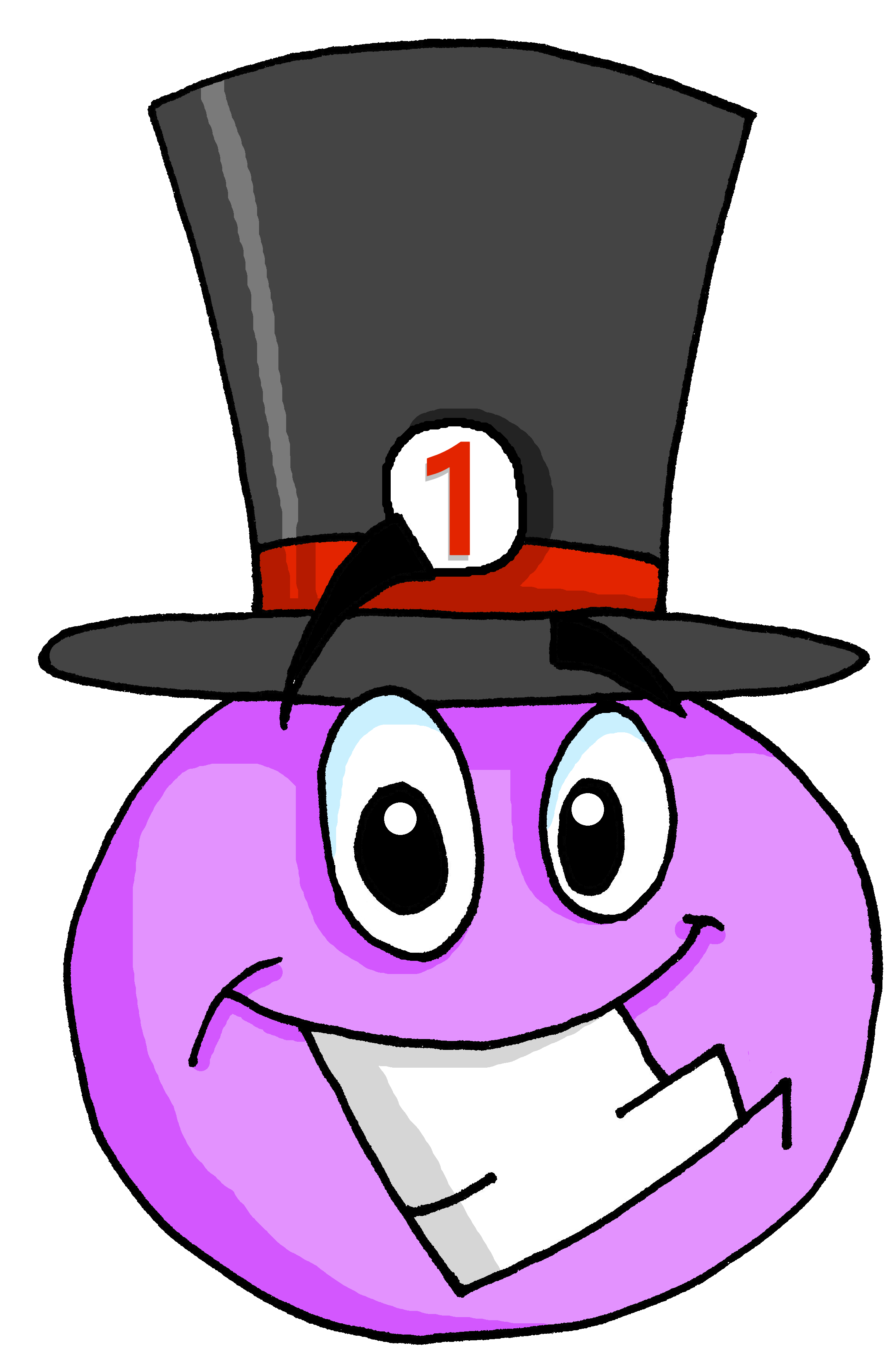 vocabulaire
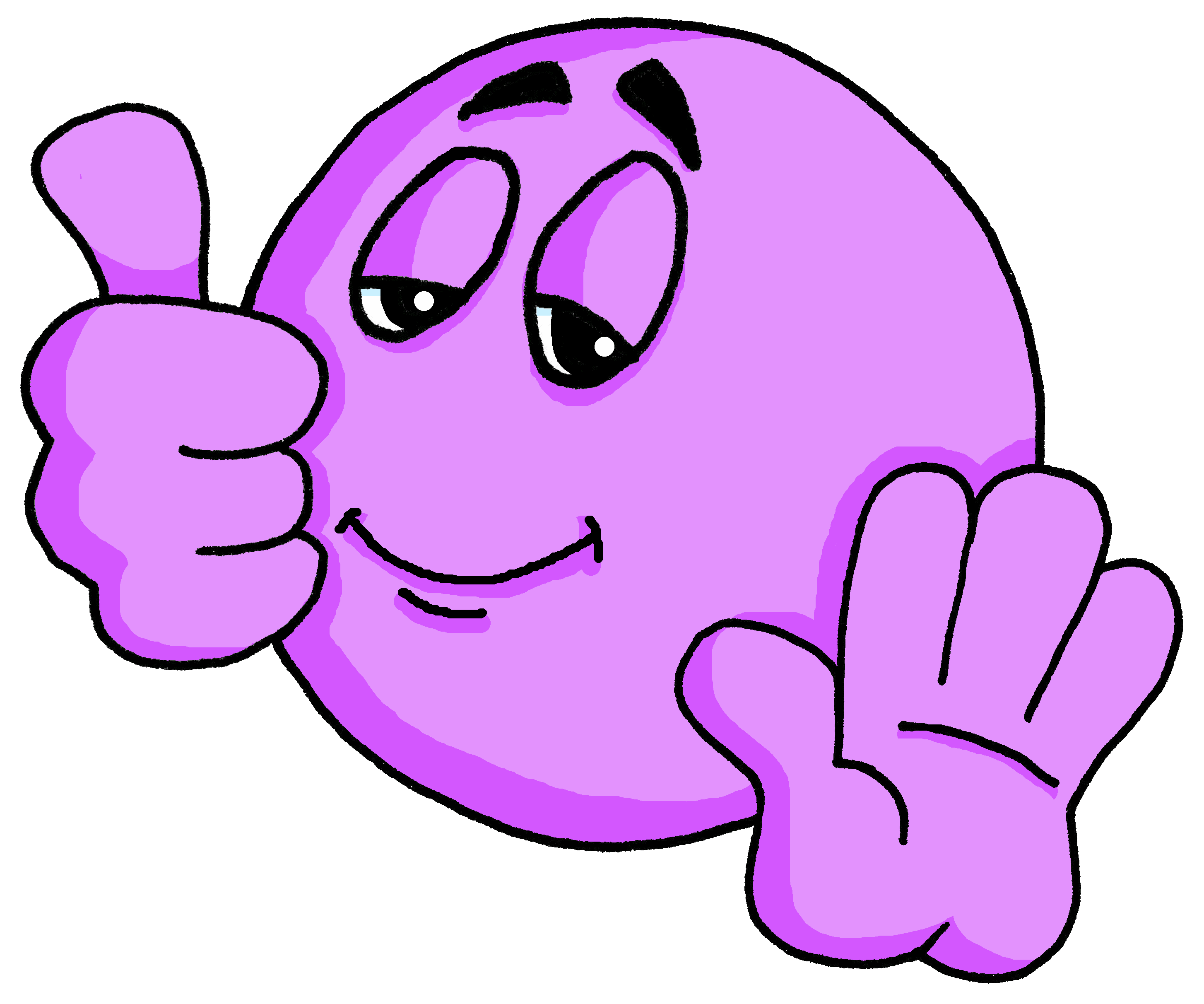 important
indépendant
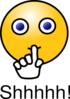 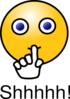 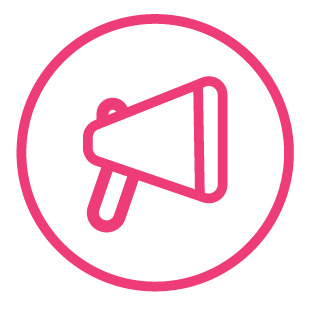 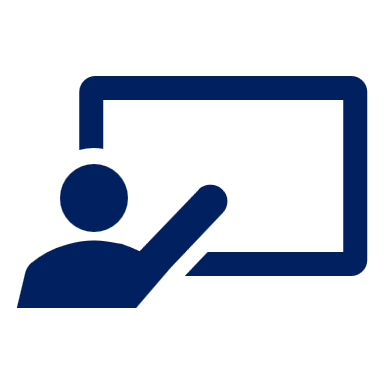 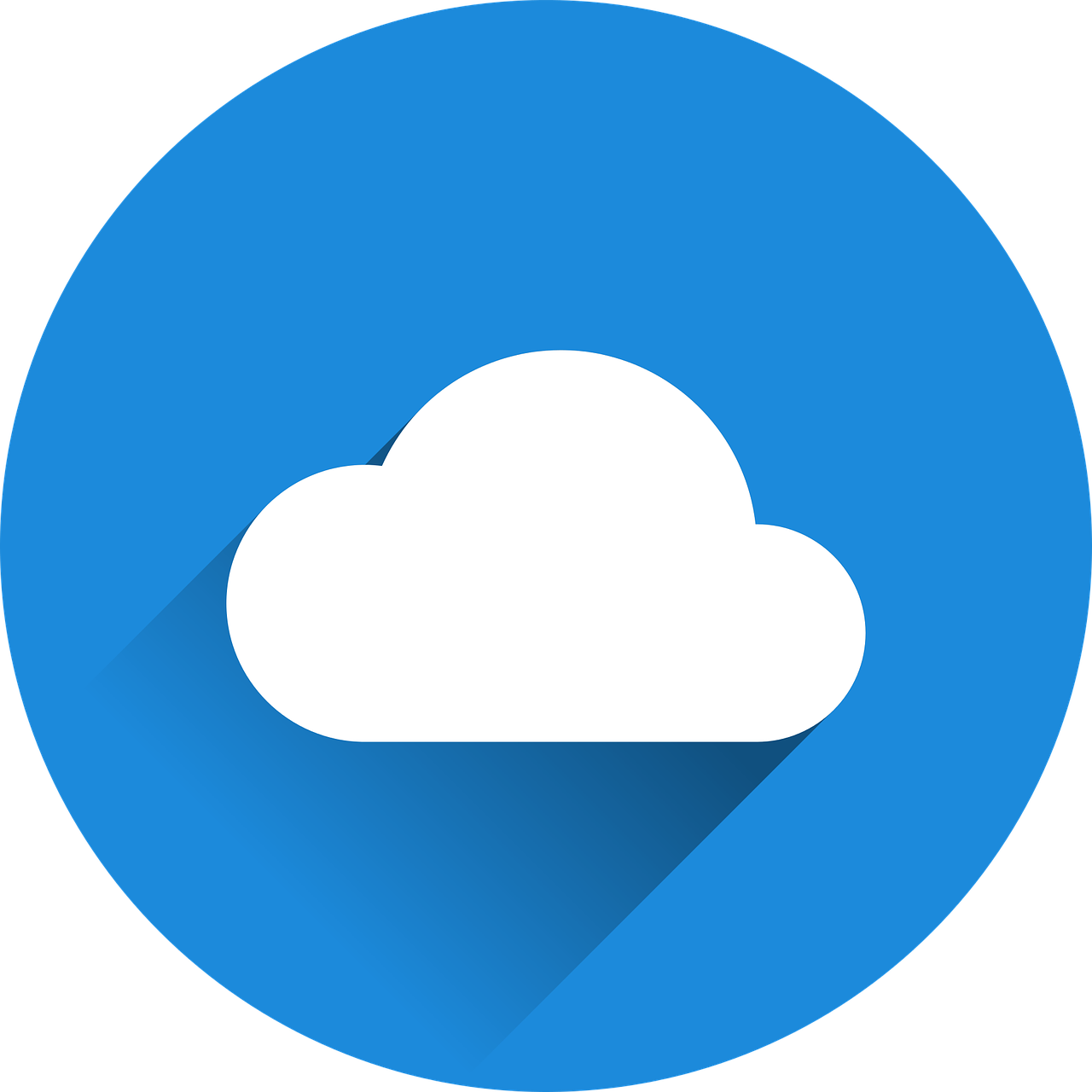 Écoute et répète.
mots
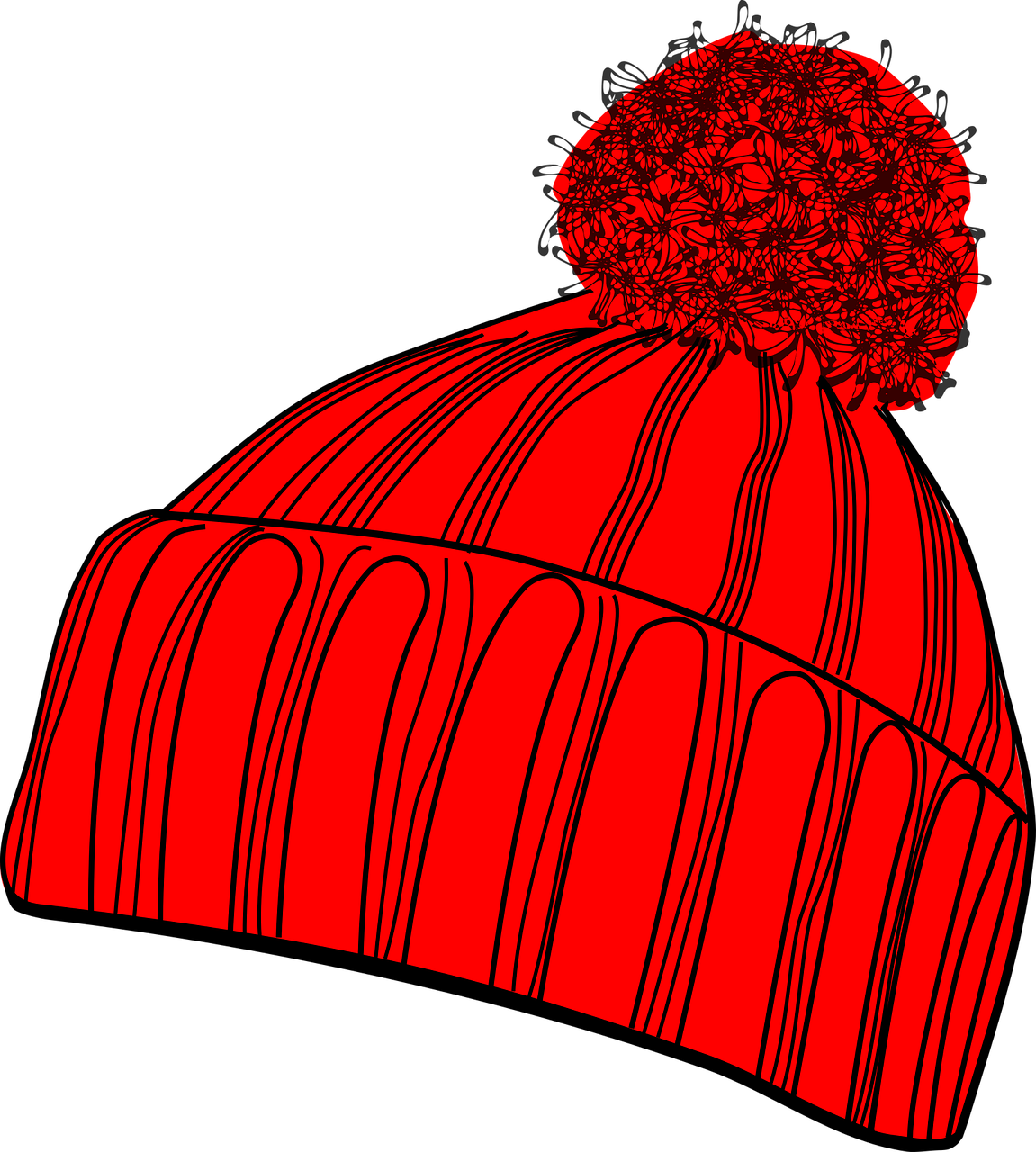 vocabulaire
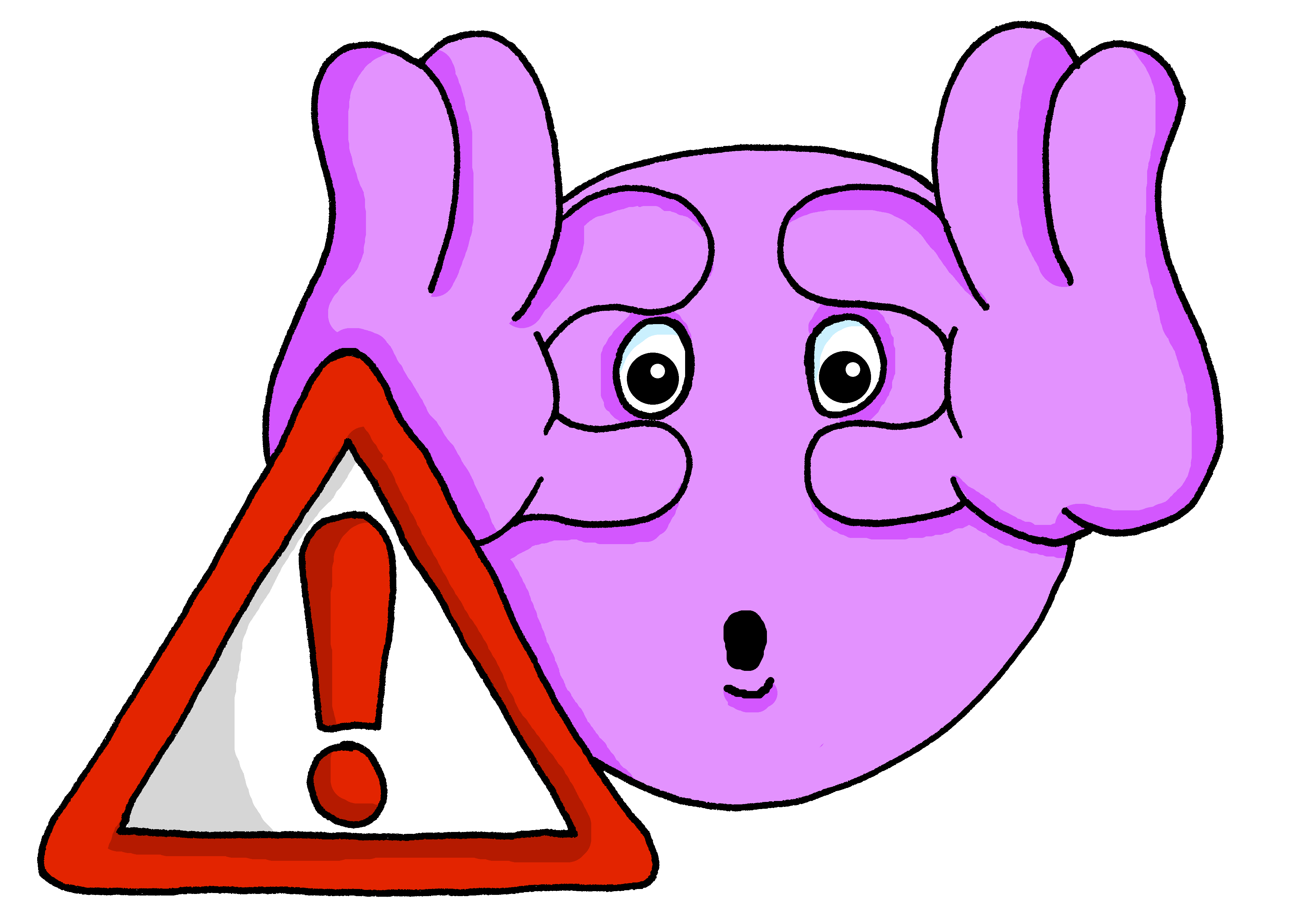 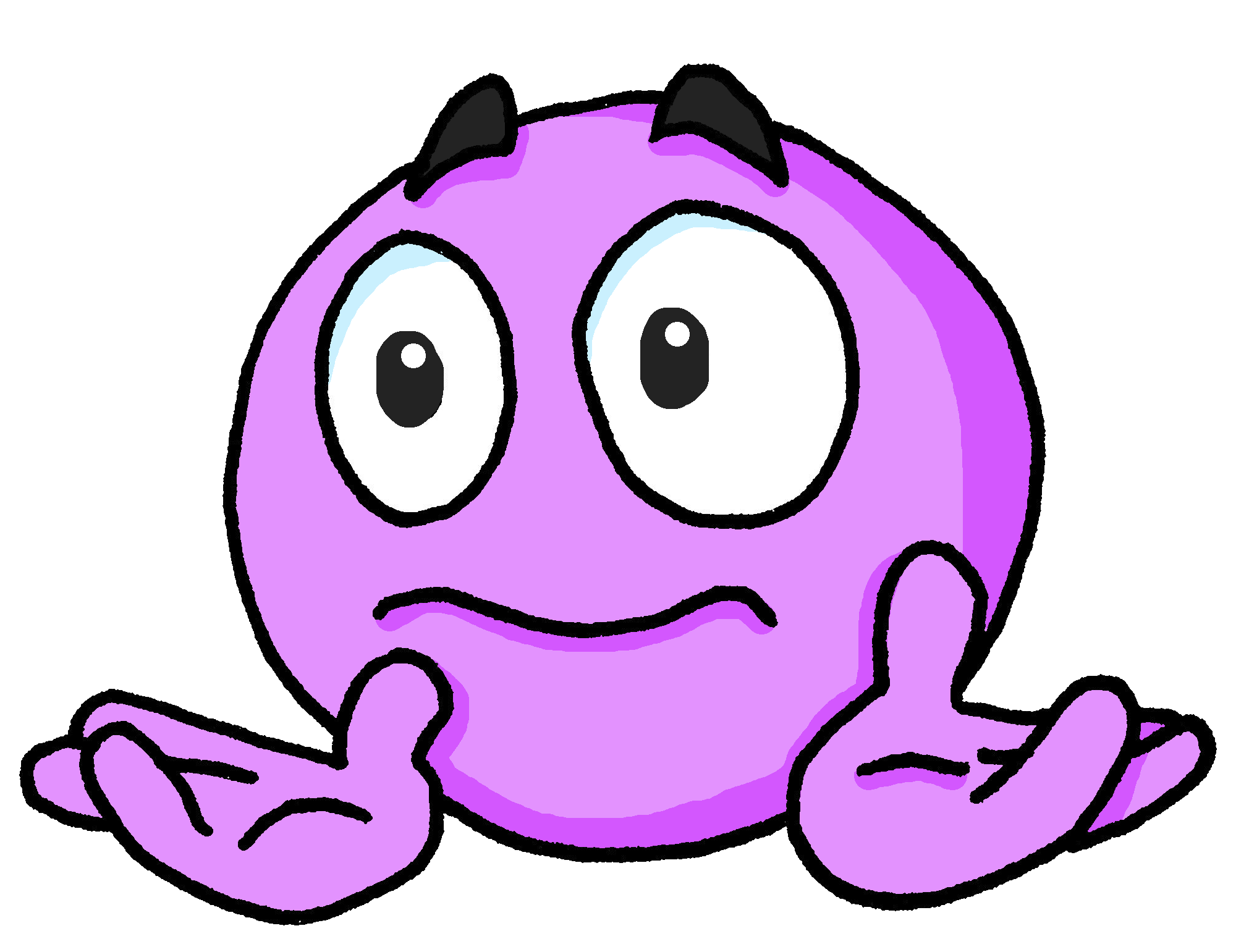 prudent
différent
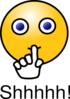 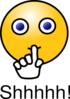 careful
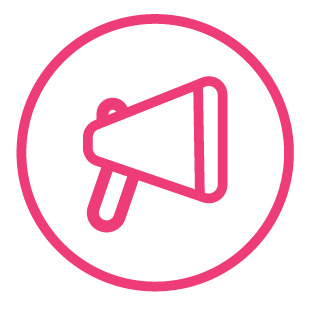 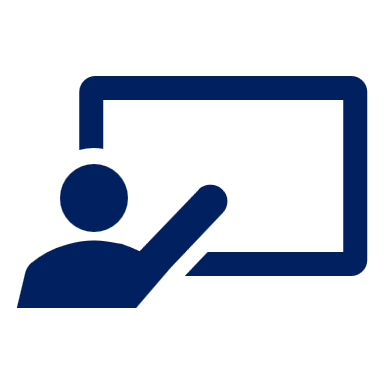 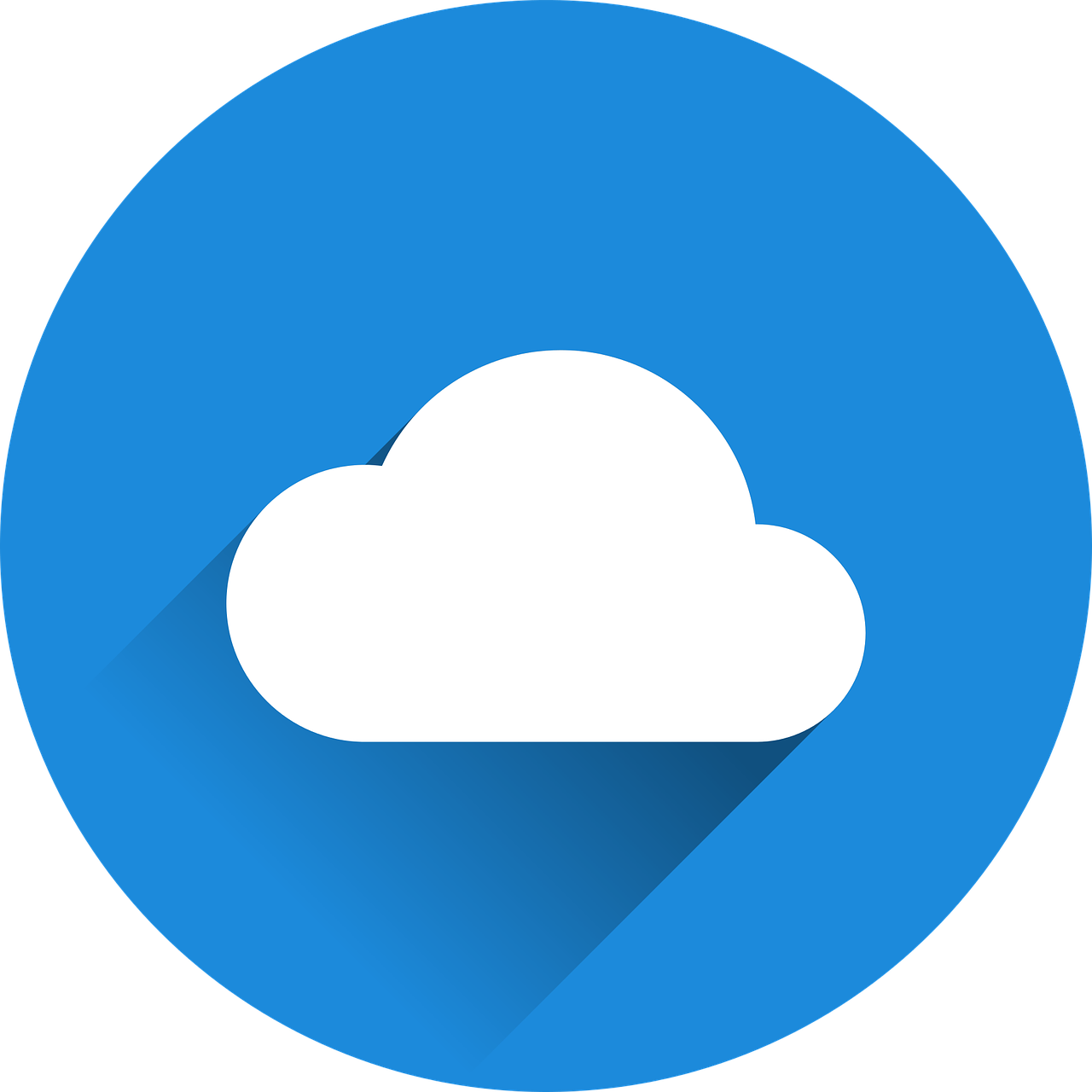 Écoute et répète.
mots
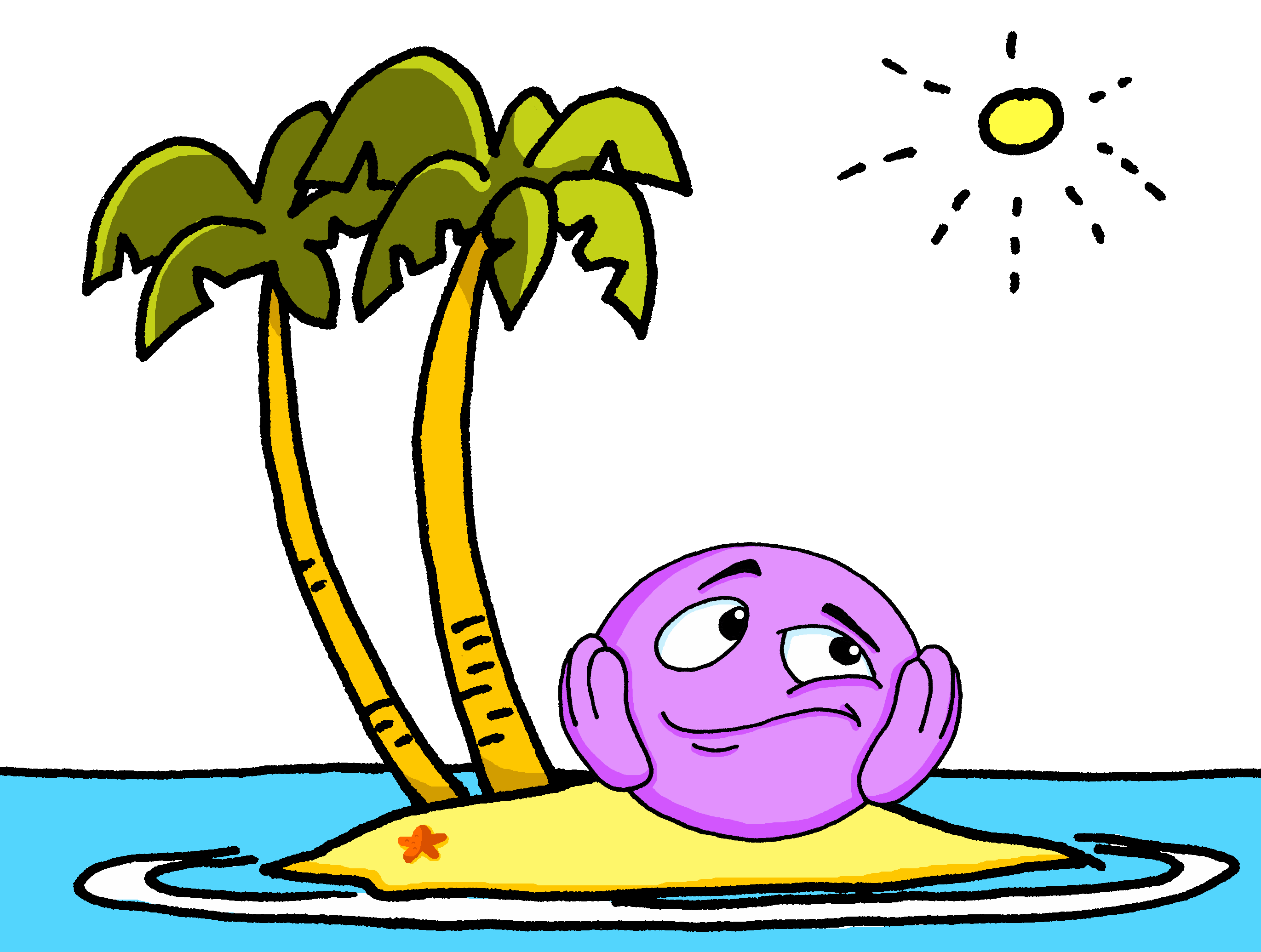 vocabulaire
seul
alone
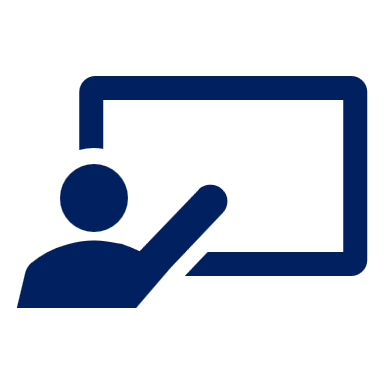 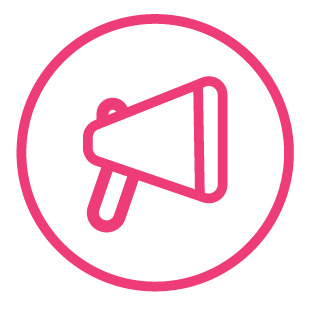 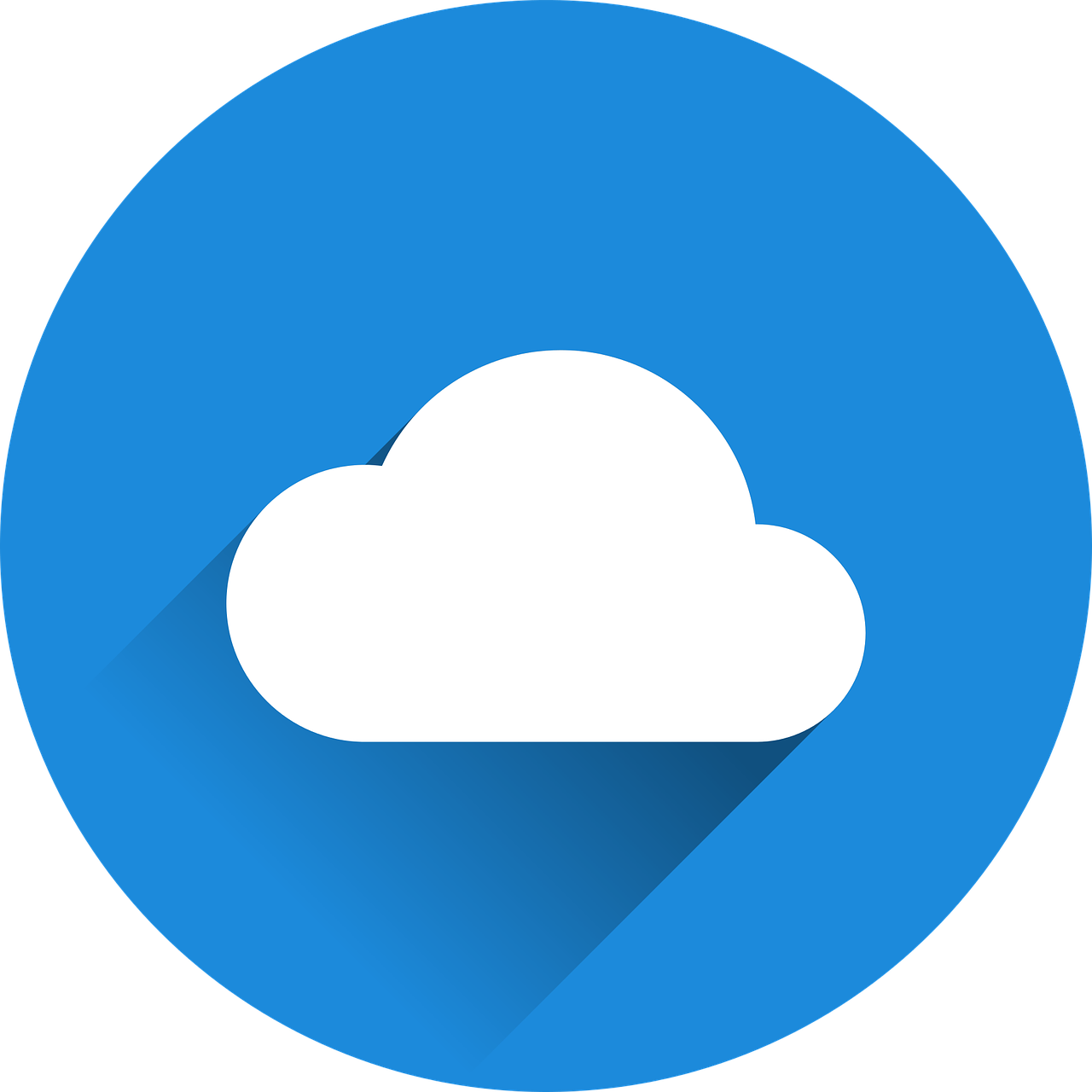 Complète la phrase.
mots
vocabulaire
Il est …
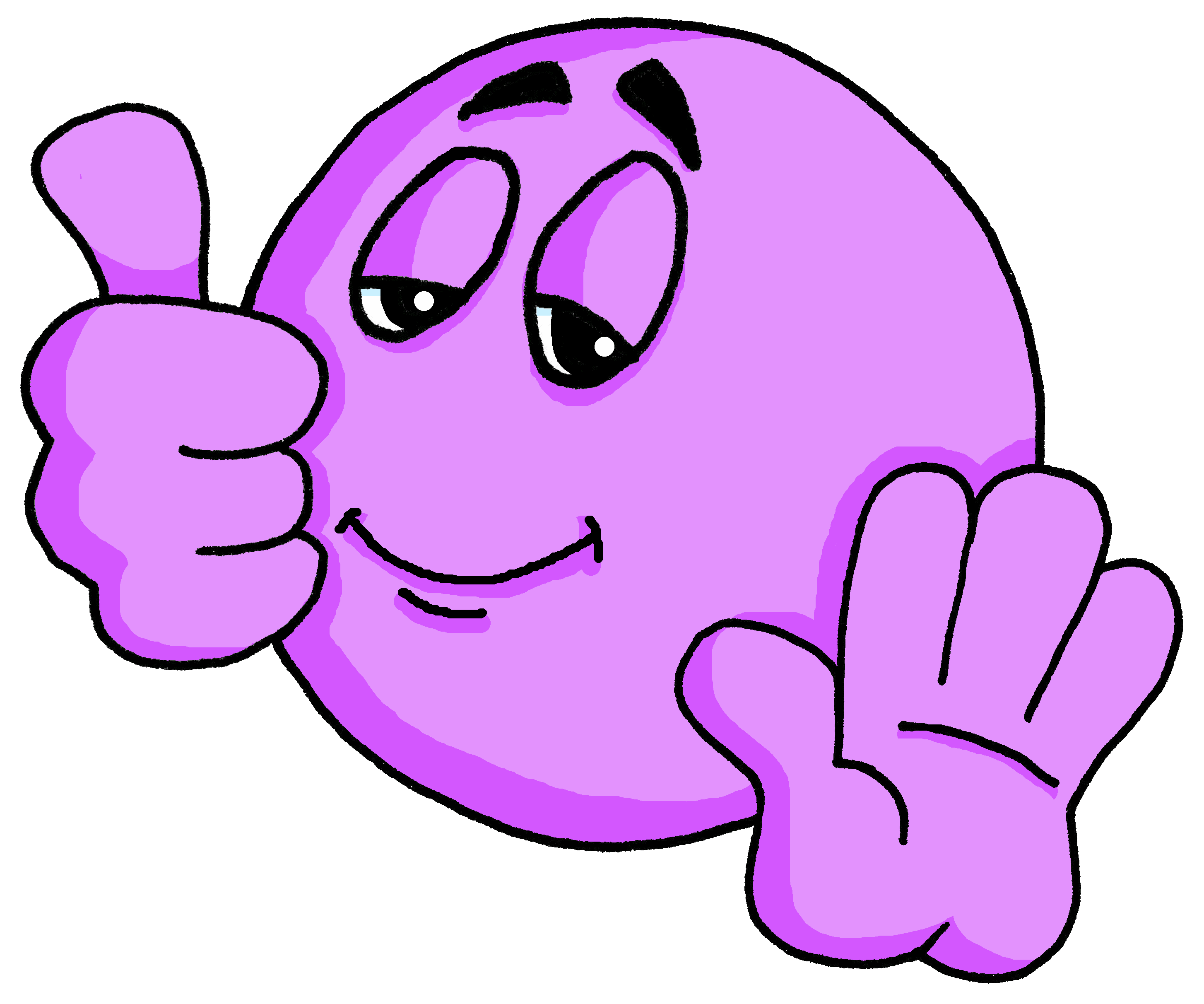 important.
grand.
indépendant.
[Speaker Notes: Timing: 3 minutes (six slides)

Aim: to practise written recognition of the meaning of the new vocabulary for this week; to practise read aloud of the new
vocabulary for this week, which includes many examples of [an/en] and [SFC] with –t, and –d, and two examples where the final
consonant is pronounced (-l).  Attention will be drawn to this later.
Procedure:
Click to bring up the emoji and three adjectives.
Prompt pupils by saying the sentence beginning ‘il est…’
Elicit the sentence ending from pupils.
Click to bring up the answer indicator.
Continue for the next five slides.

Note: We use ‘il est’ to practise the masculine forms only.  In the task that follows we recap adjective agreement and practise differentiating between both forms.]
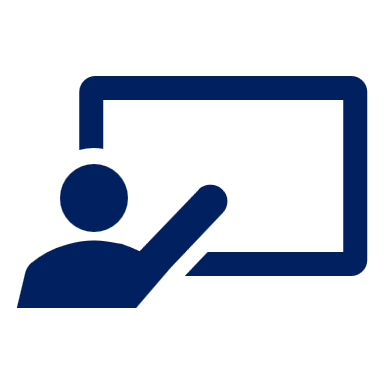 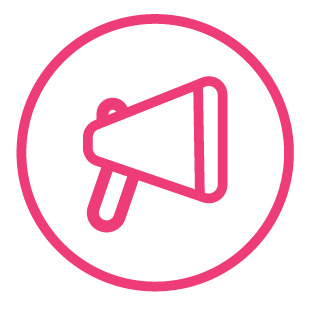 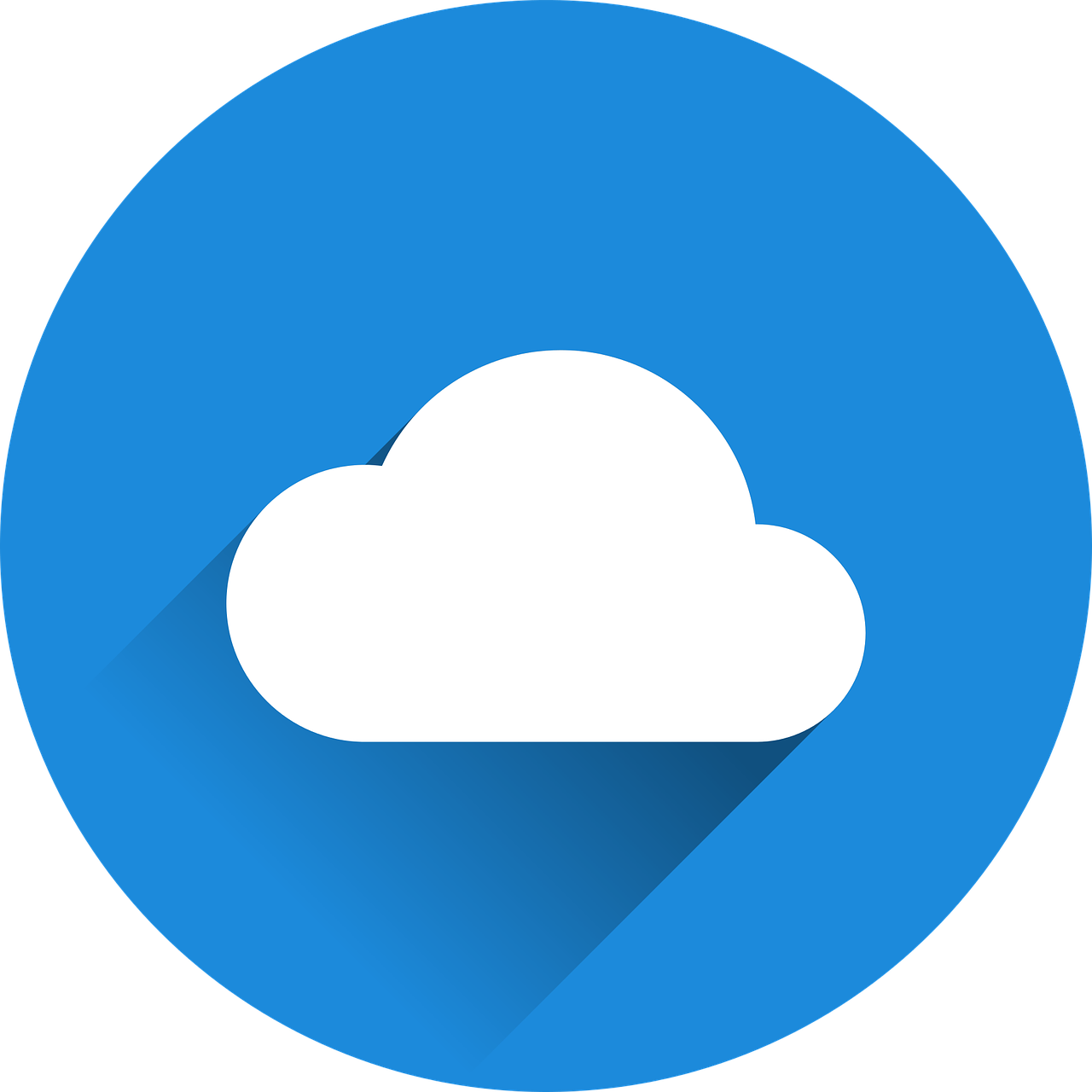 Complète la phrase.
mots
vocabulaire
Il est …
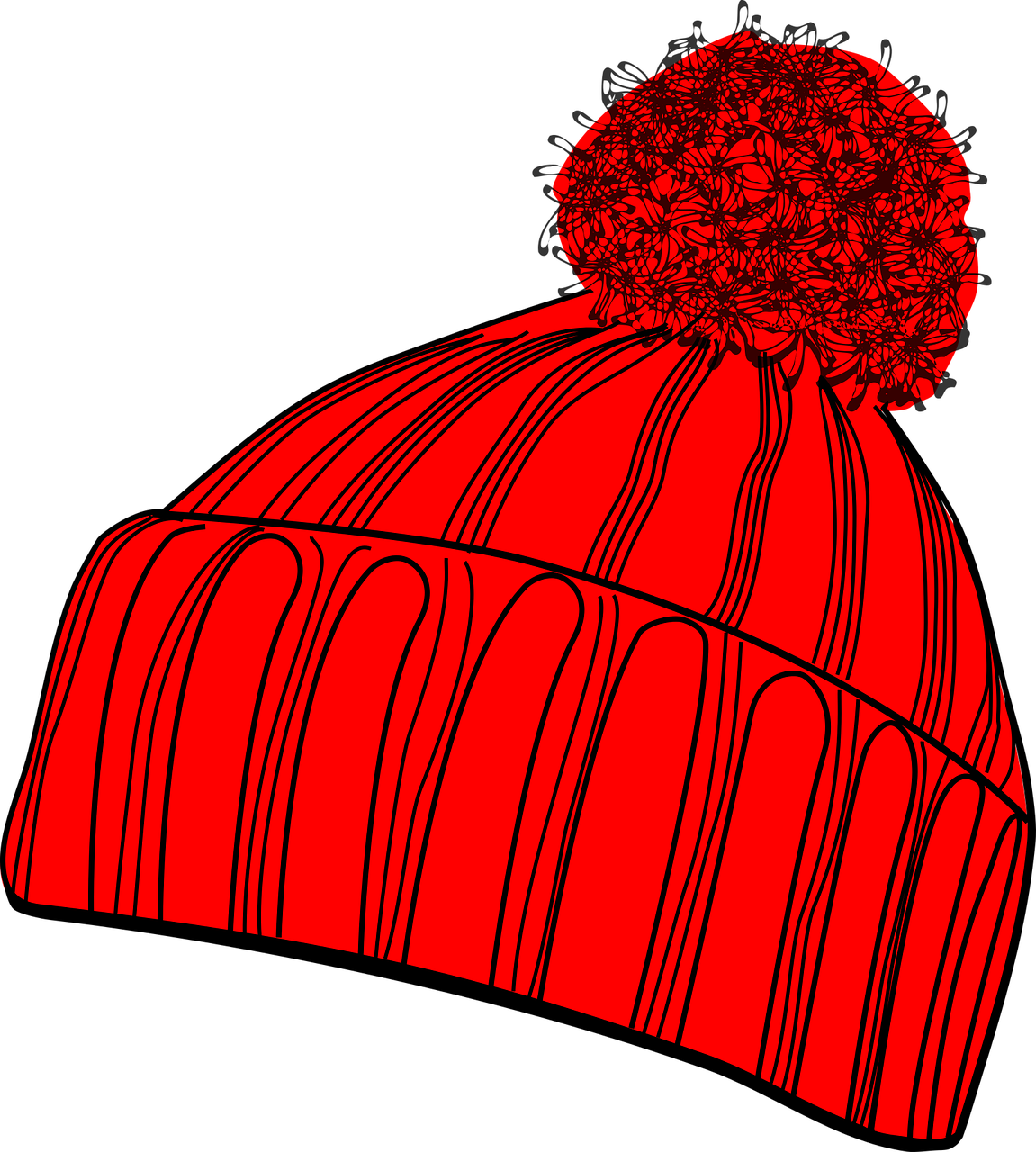 seul.
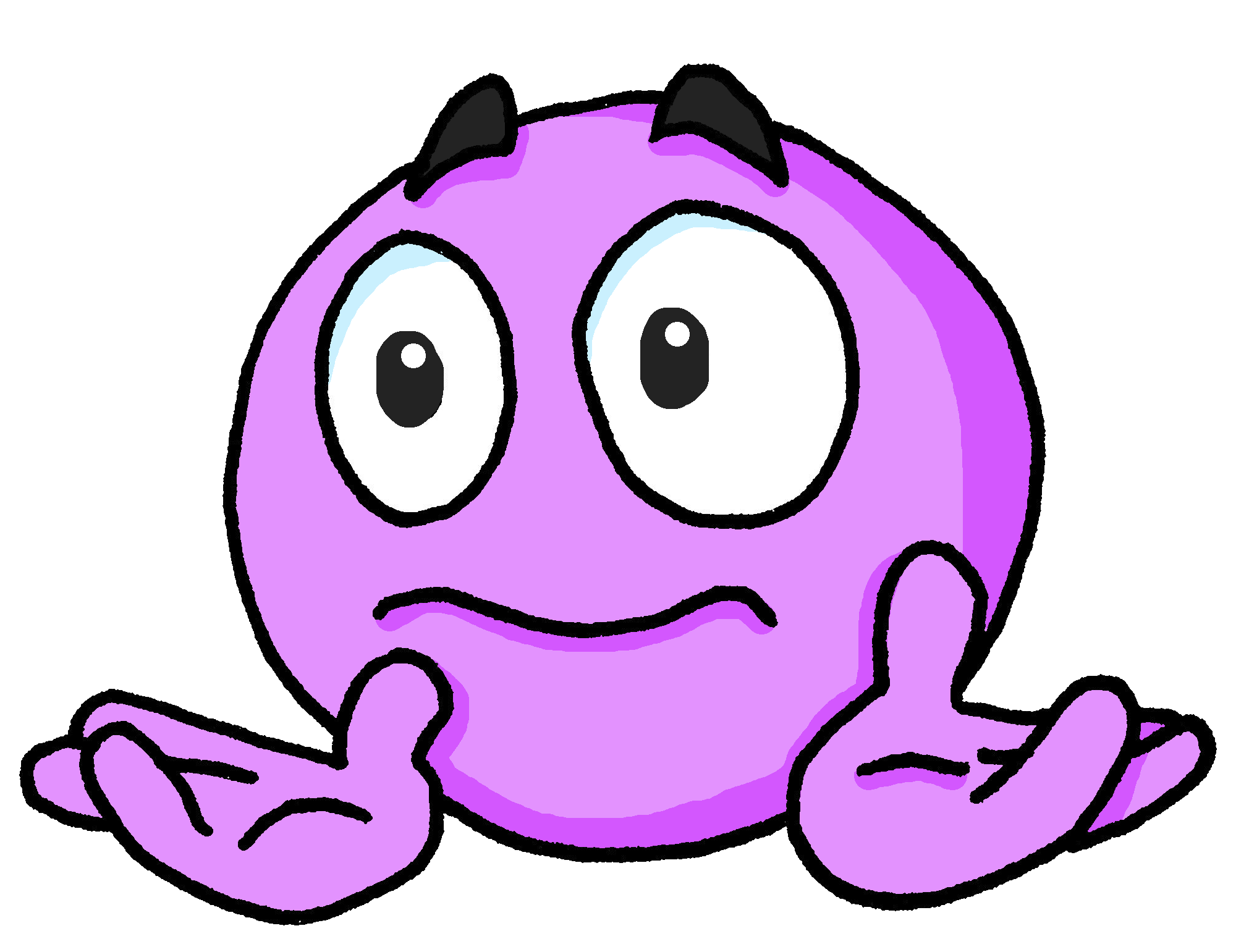 différent.
grand.
[Speaker Notes: [2/6]]
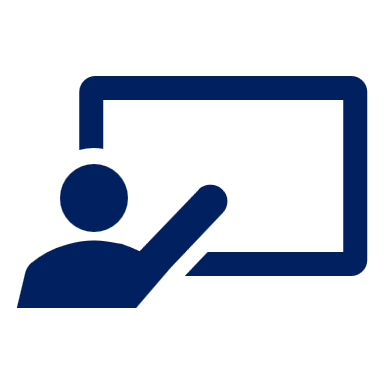 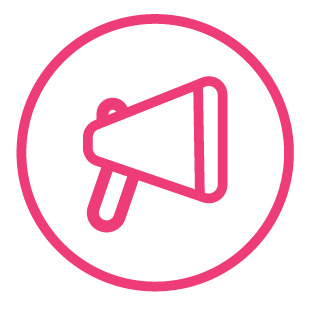 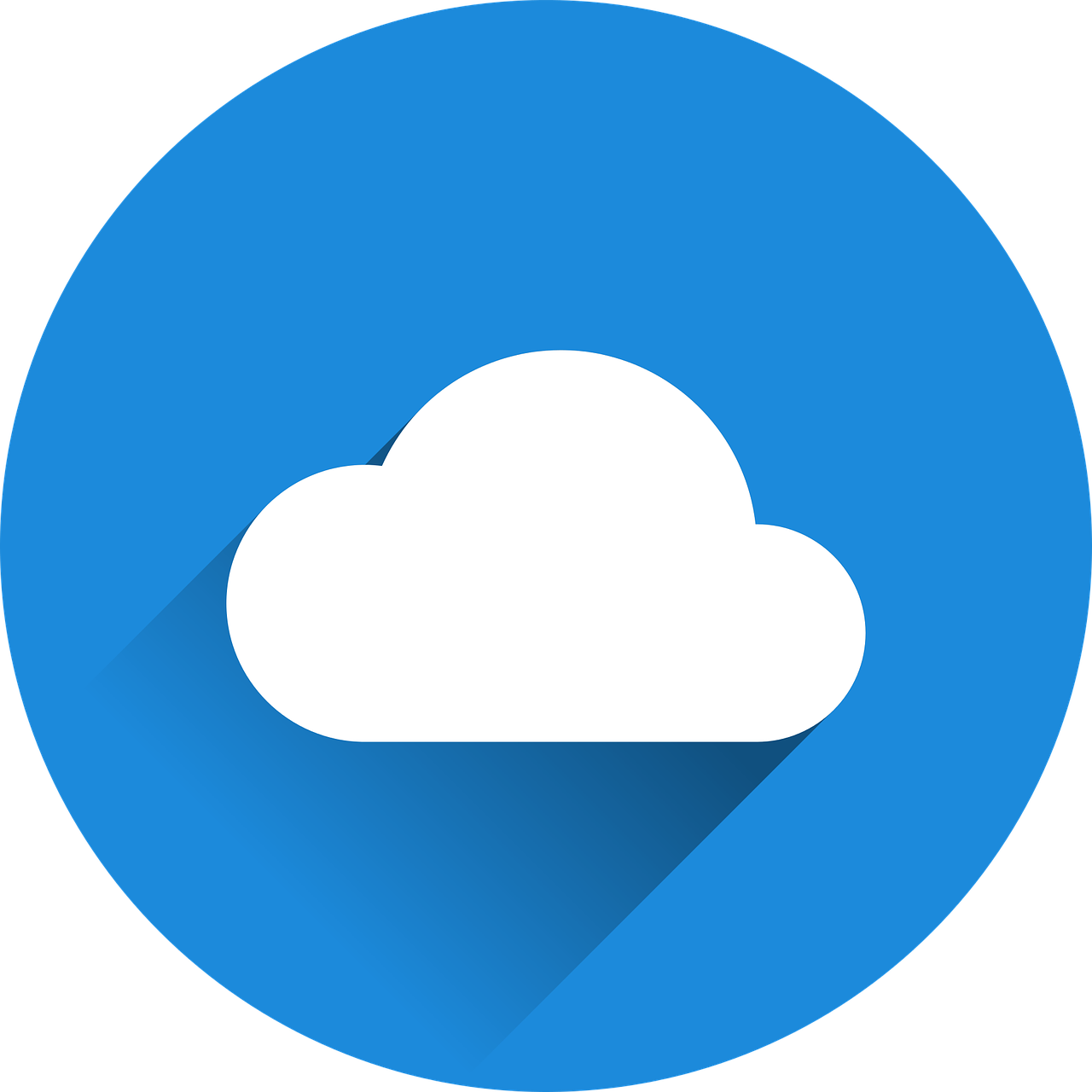 Complète la phrase.
mots
vocabulaire
Il est …
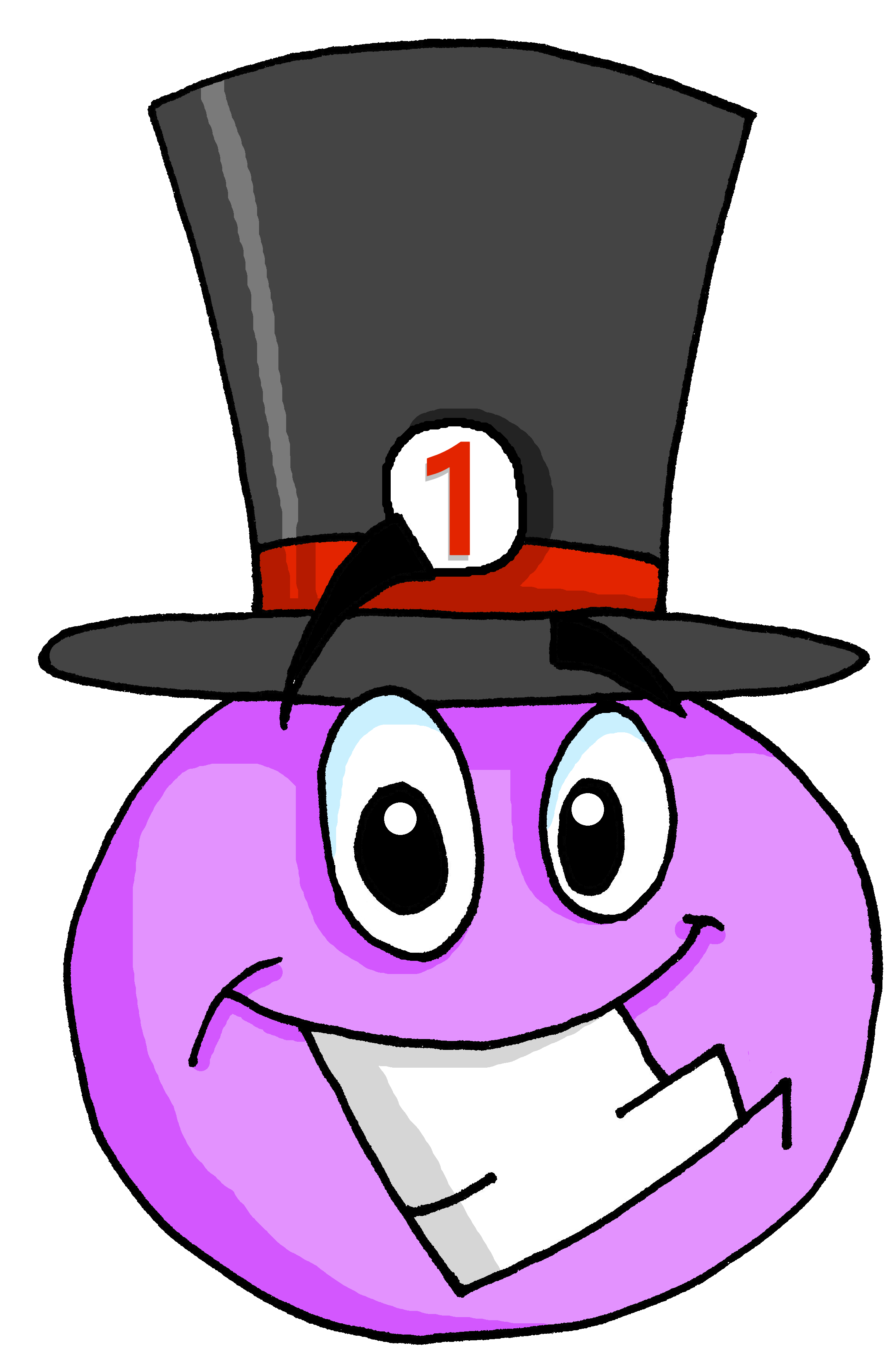 important.
grand.
petit.
[Speaker Notes: [3/6]]
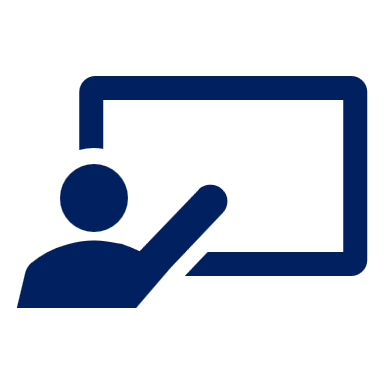 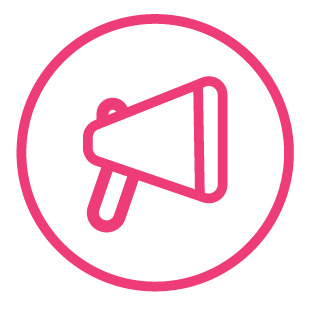 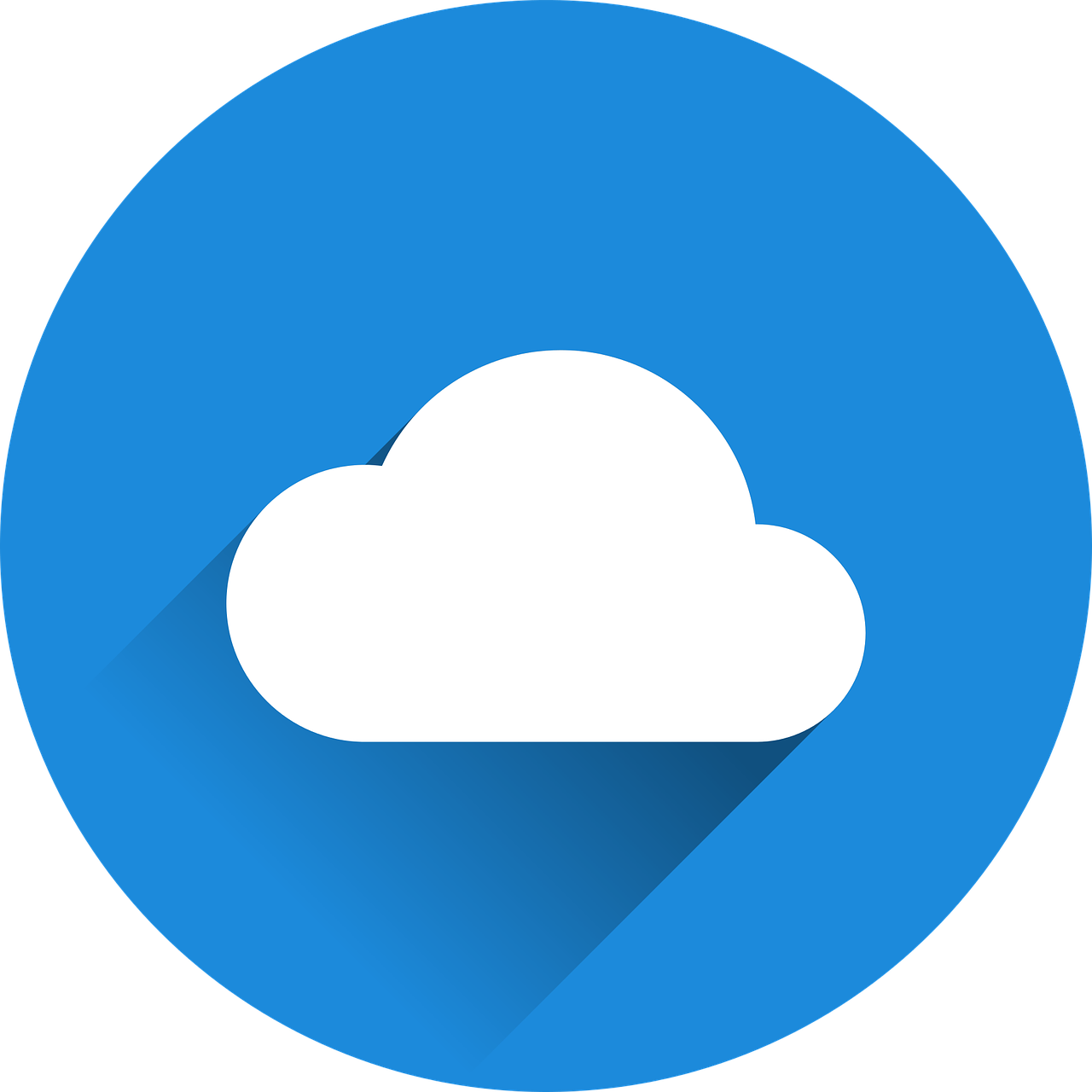 Complète la phrase.
mots
vocabulaire
Il est …
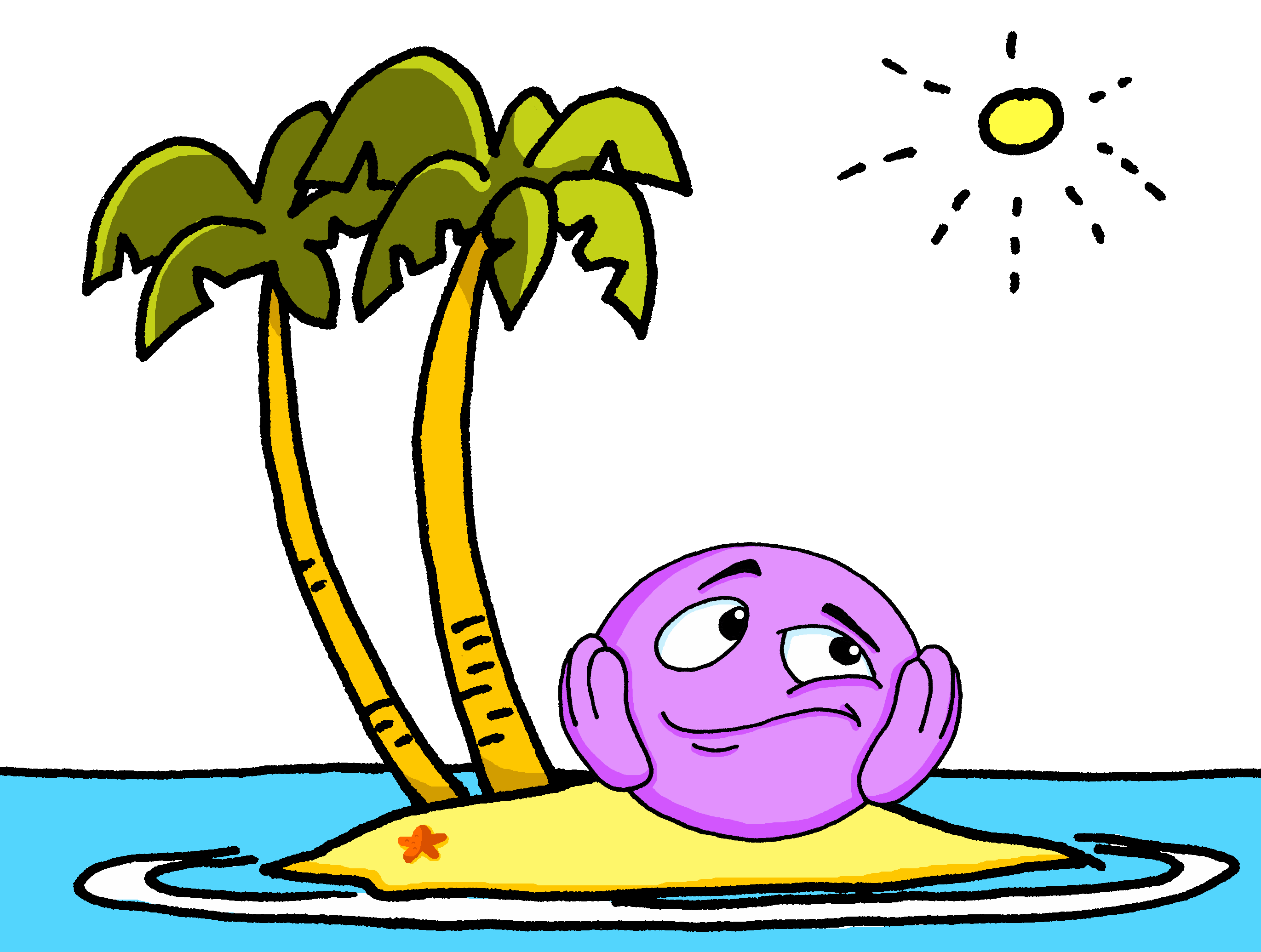 indépendant.
prudent.
seul.
[Speaker Notes: [4/6]]
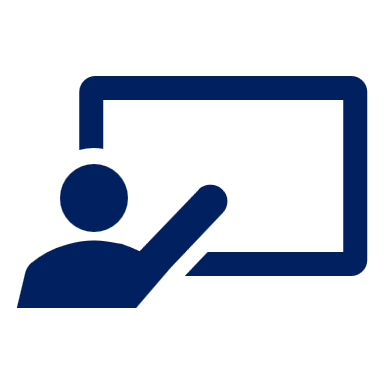 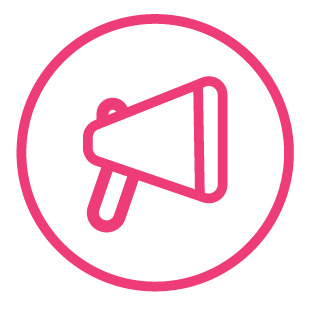 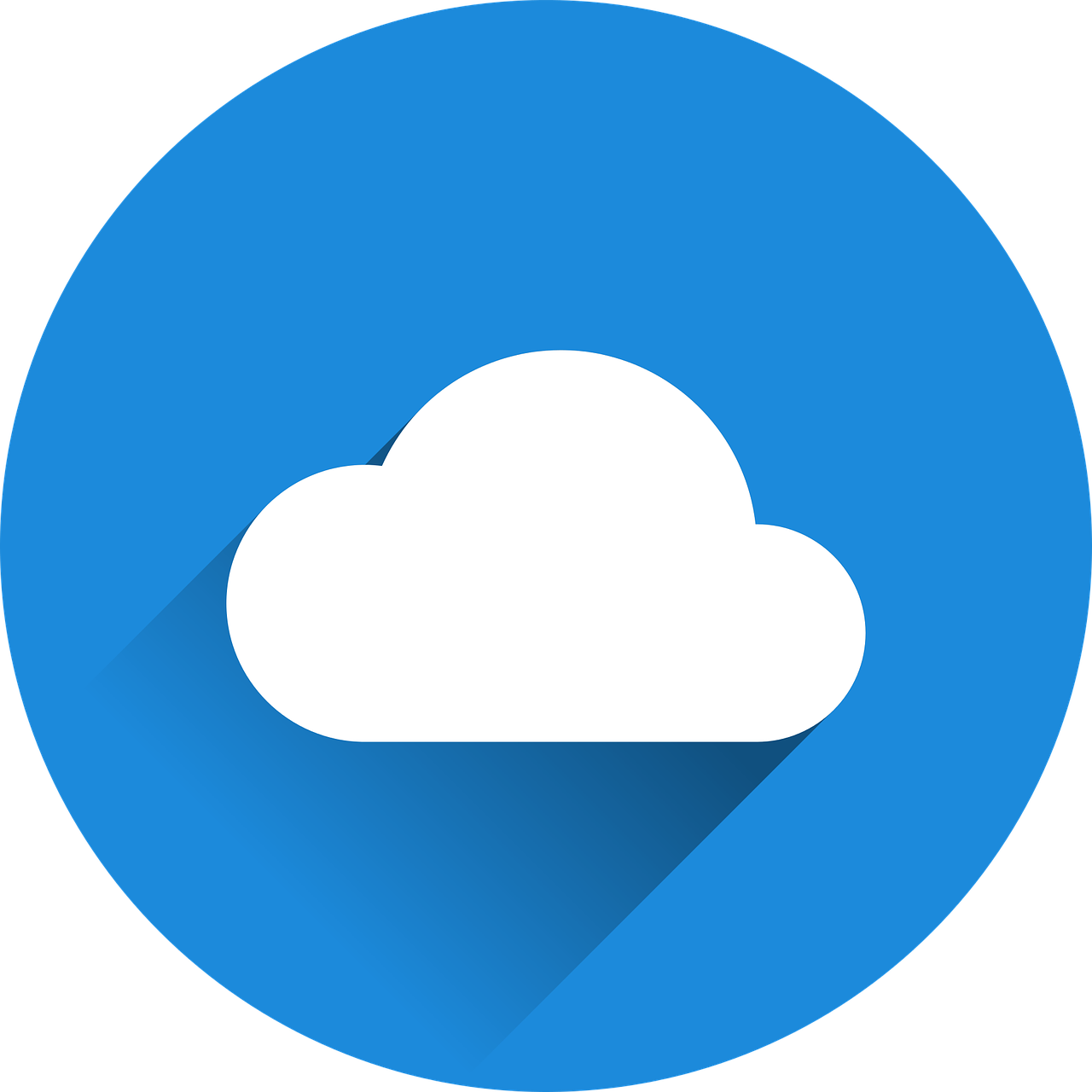 Complète la phrase.
mots
vocabulaire
Il est …
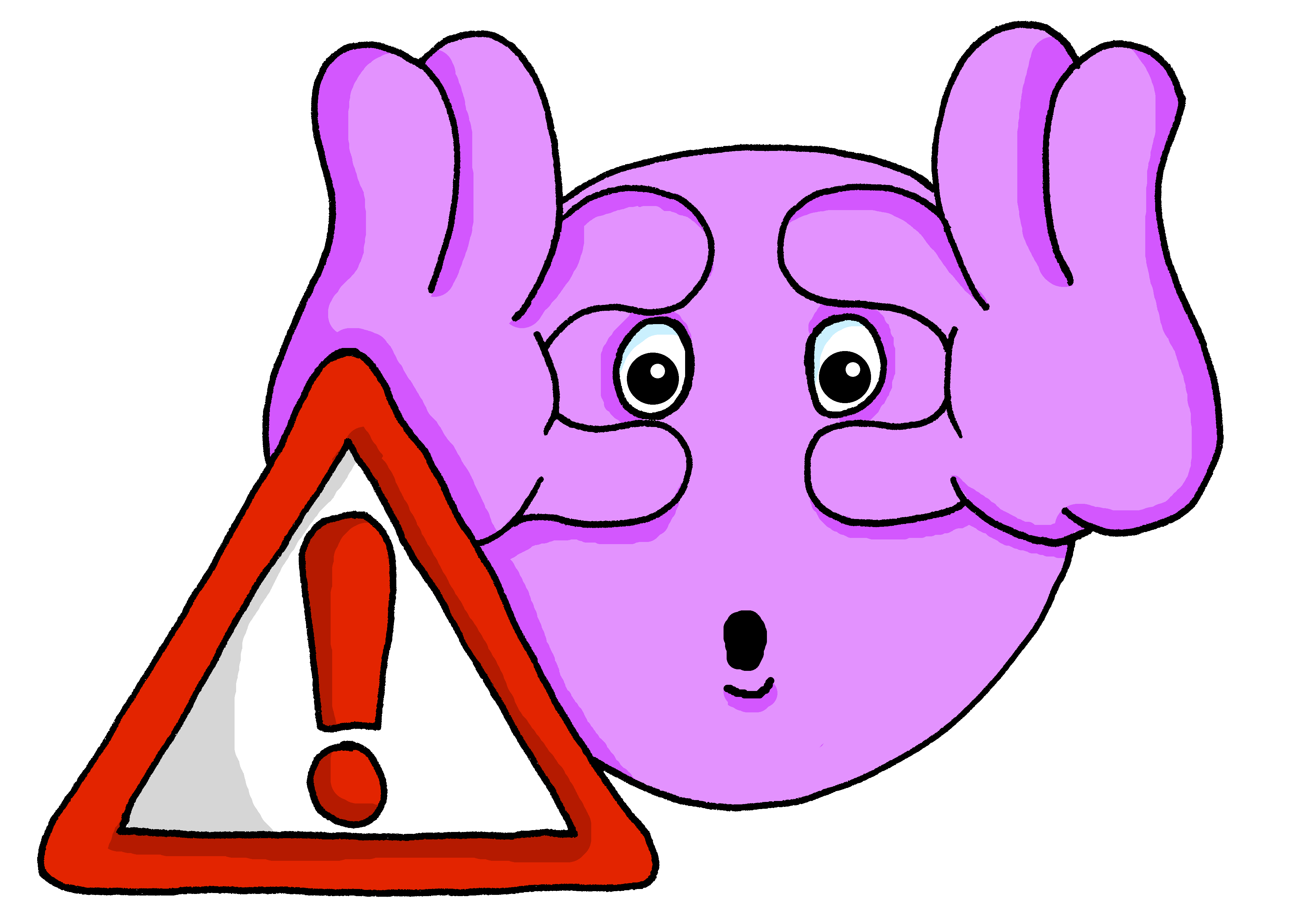 petit.
seul.
prudent.
[Speaker Notes: [5/6]]
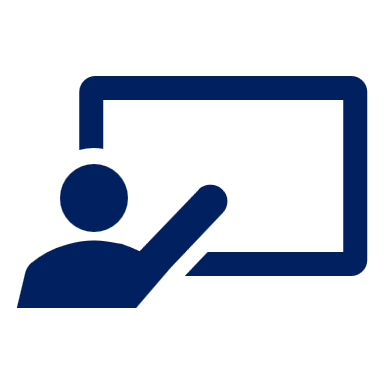 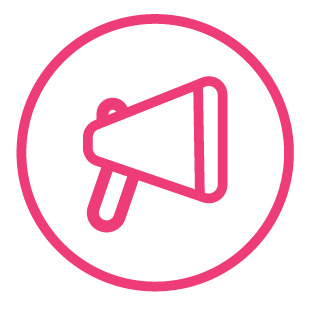 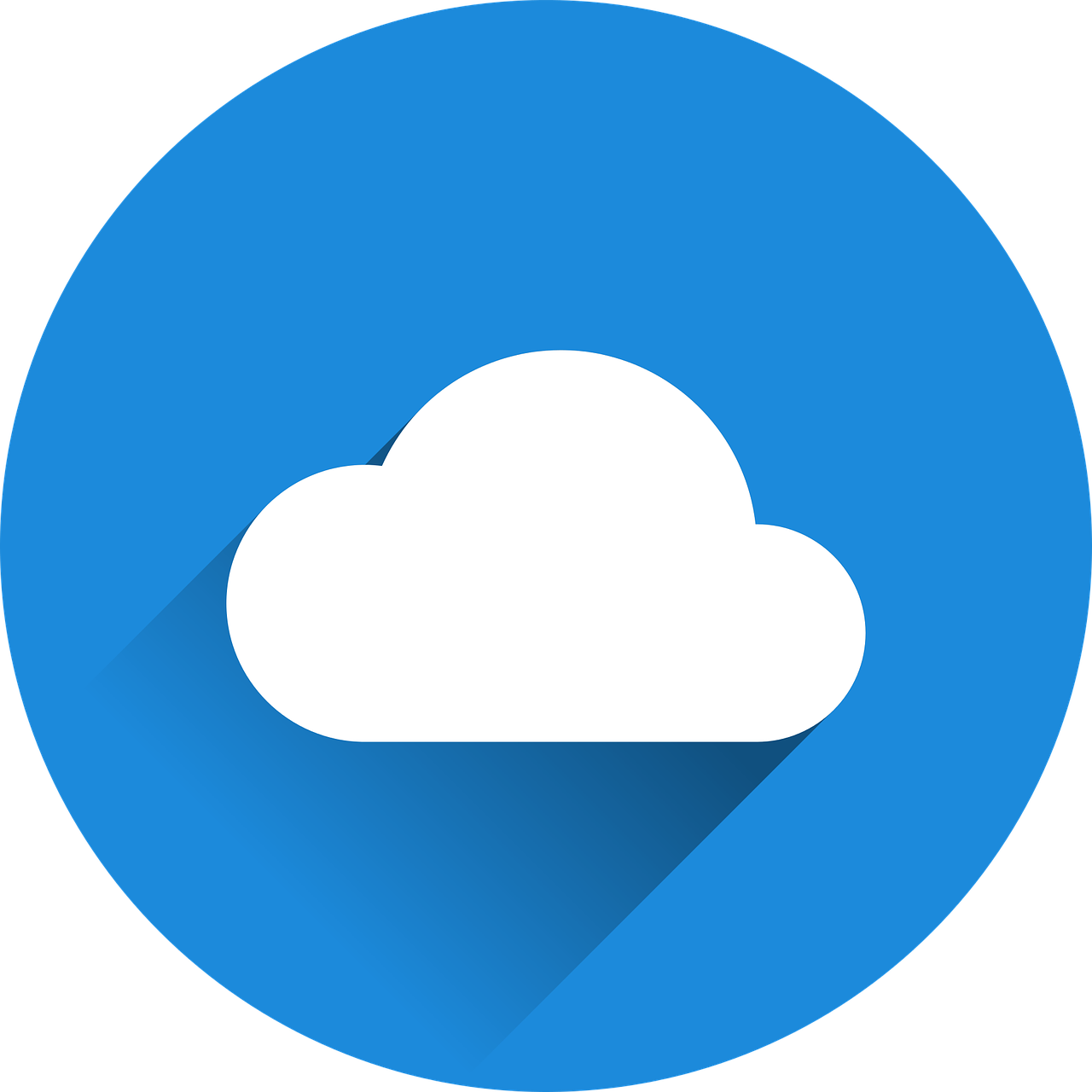 Complète la phrase.
mots
vocabulaire
Il est …
grand.
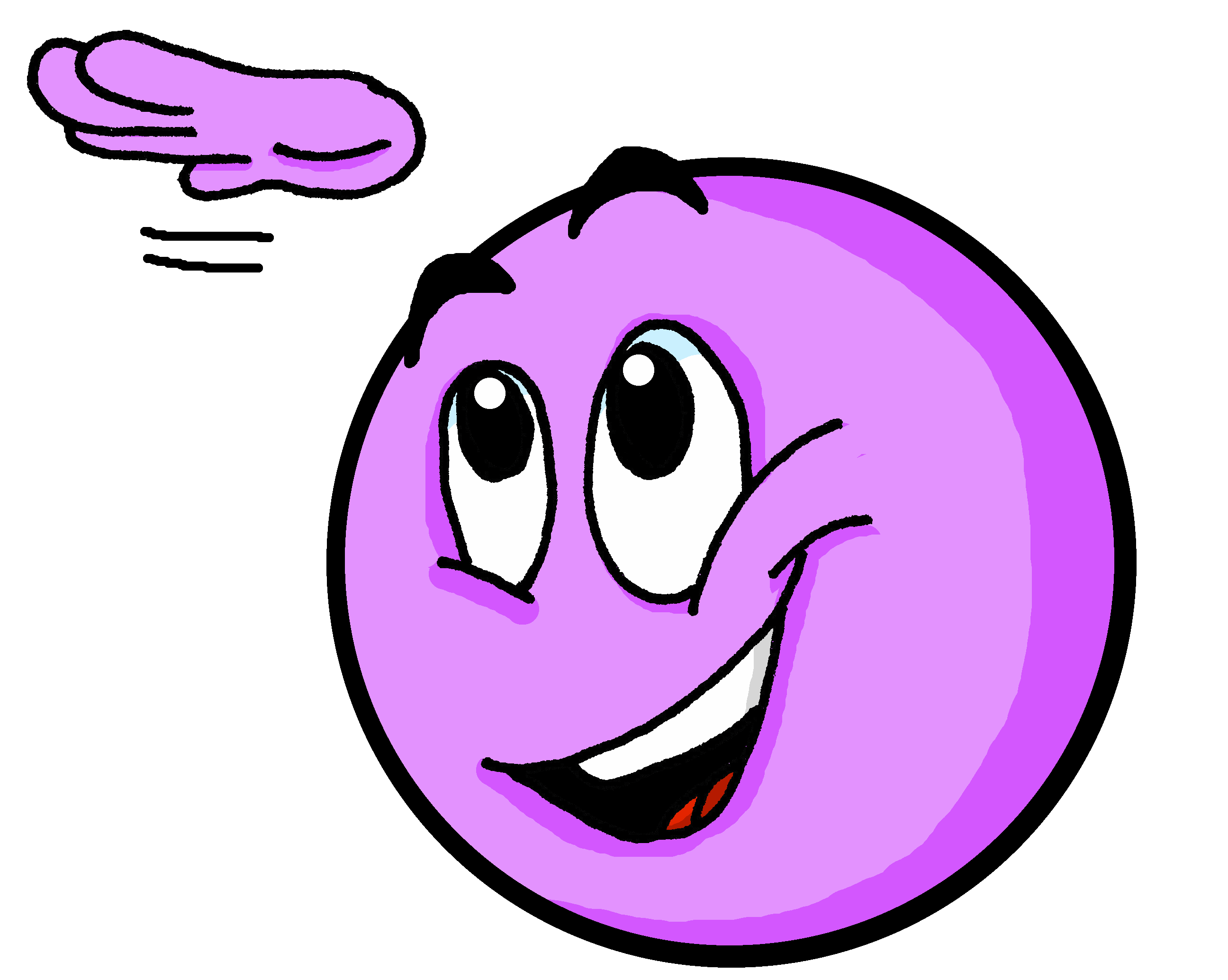 important.
petit.
[Speaker Notes: [6/6]]
être
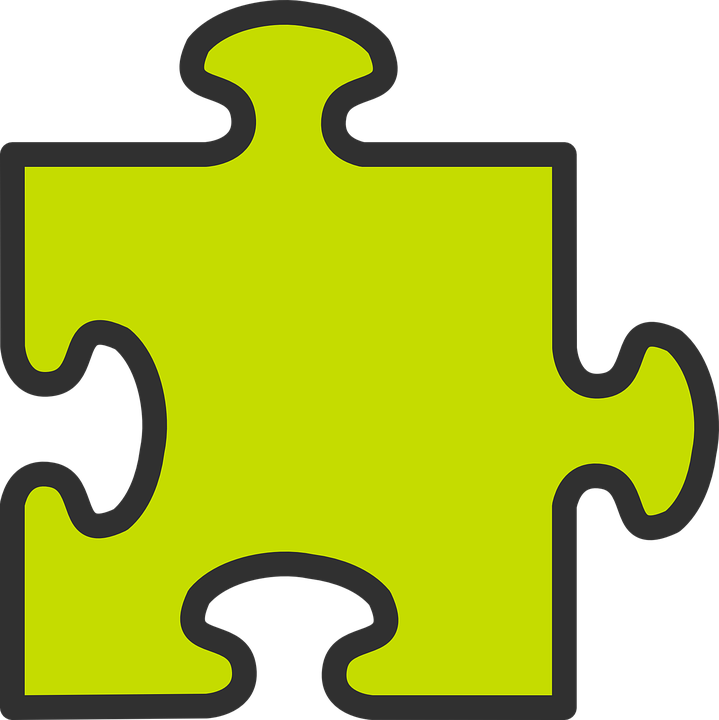 [to be | being]
Remember, the verb être means ‘to be’.
You already know the parts I am, he is and she is:
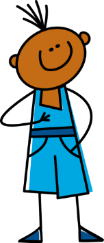 Je suis
Elle est
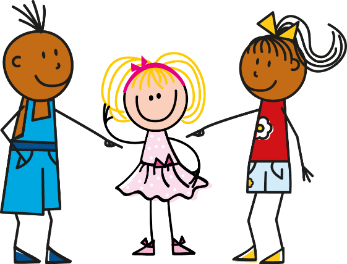 Il est
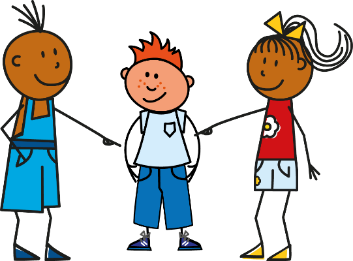 She is
I am
He is
You are is also part of the verb ‘to be’ :
Tu es
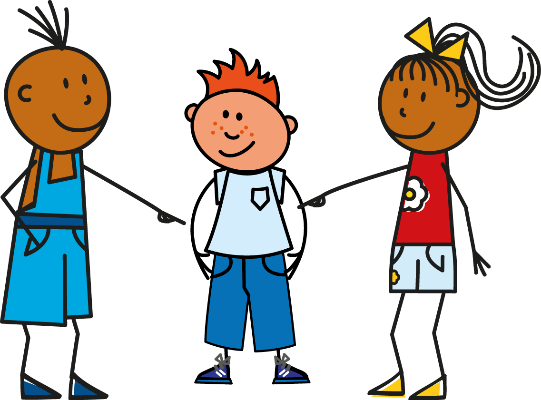 You are
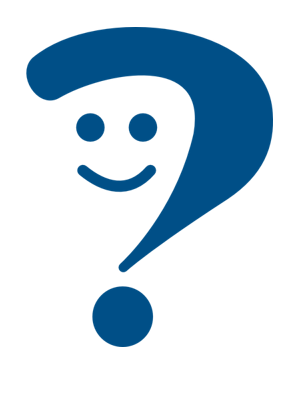 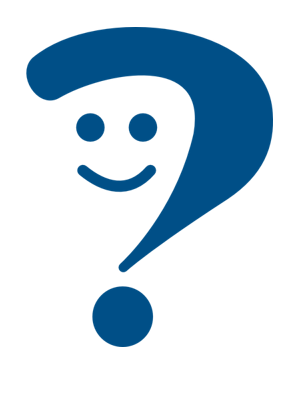 tu es là.
mais
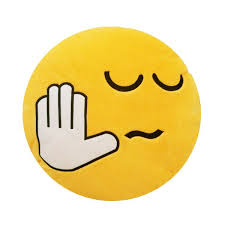 Je suis ici
[but]
you are there.
I am here
[Speaker Notes: Timing: 2 minutes 

Aim: to revisit parts of être and introduce a third part, tu es.

Procedure:
Click to animate the explanation.
Elicit English translations for the French examples provided.]
Deux amis* – Pierre et* Yves.
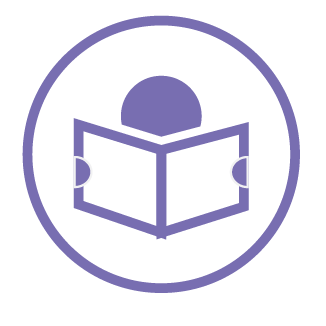 Adèle parle à Pierre. She compares Pierre, her brother, with his friend Yves.
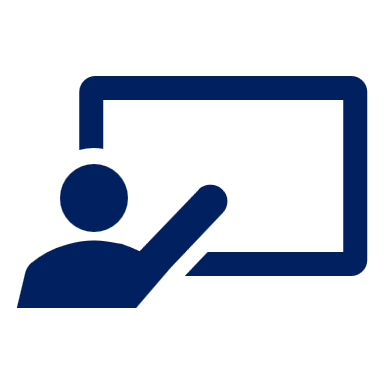 Écris I am 1…, 2…, 3…. You are 1…, 2…, 3…
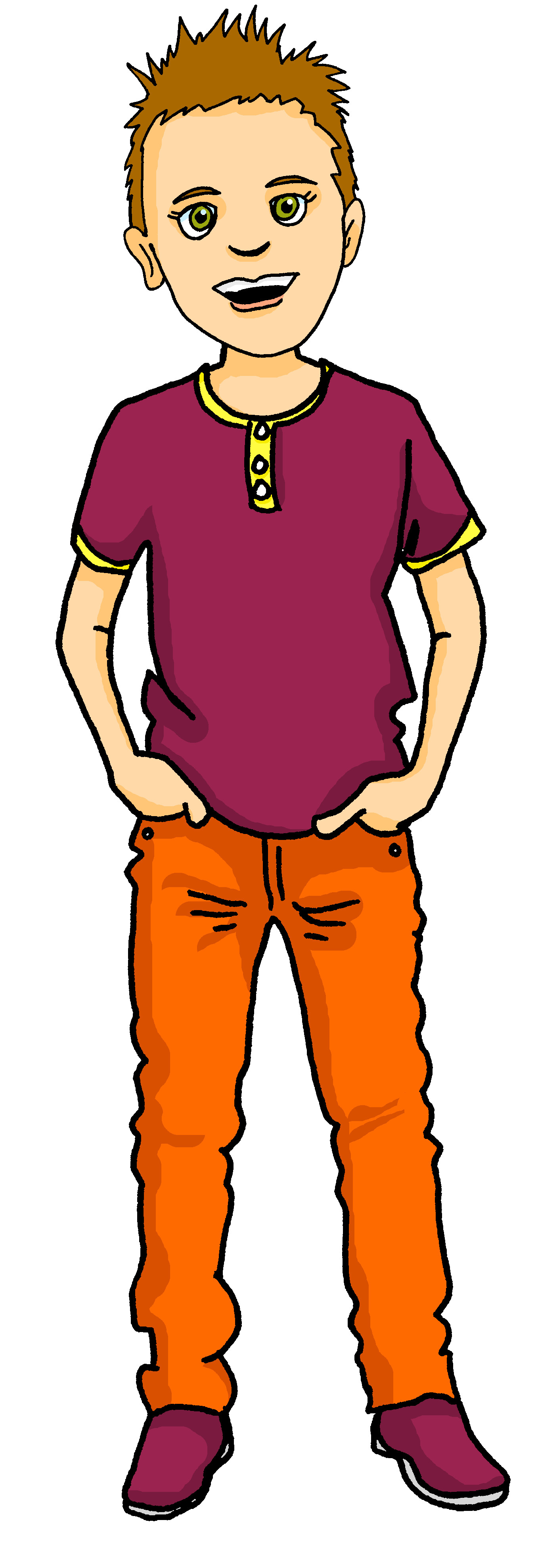 lire
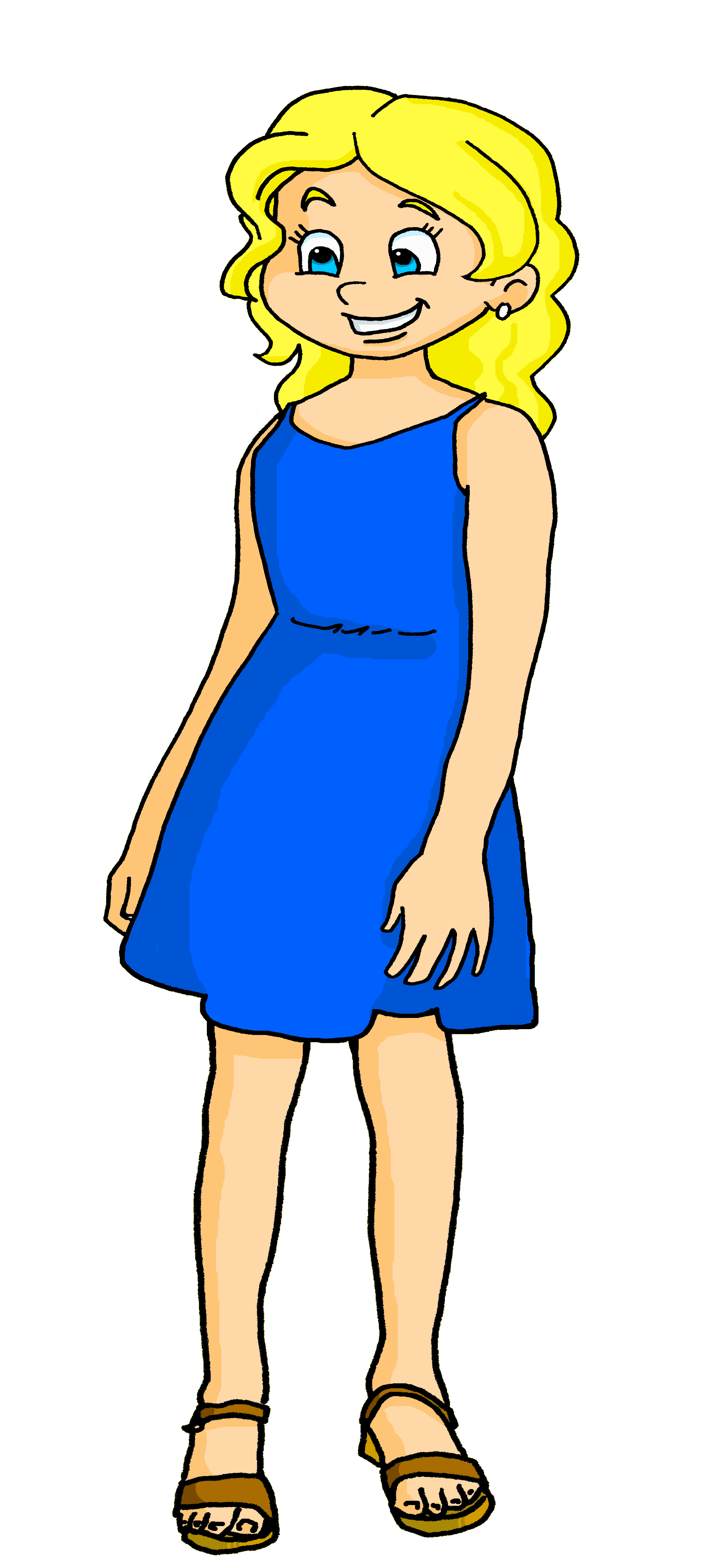 Pierre, you are       independent, pleased,      short.
1
____,
3
Pierre
2
____.
____,
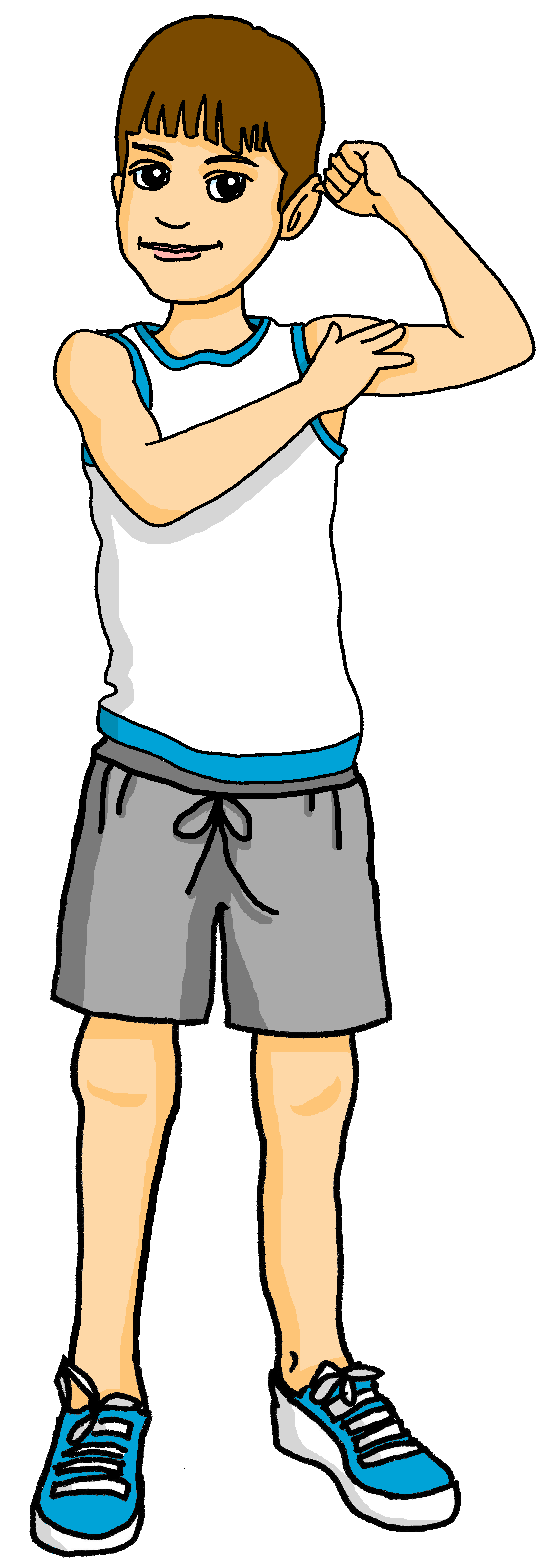 He is          tall, careful,      different.
1
____,
____
3
2
____.
Yves
deux – twoami – friendet – and
[Speaker Notes: Timing: 8 minutes

Aim: to practise written comprehension of est and es, and connect them to meaning; to practise comprehension of this week’s new vocabulary.

Procedure:
Ensure that pupils know that Pierre and Yves are friends, and that it is Adèle, Pierre’s sister, who is talking.
Pupils read the parts of Adèle’s statements and write I am 1,2,3 and you are 1,2,3 with the English meanings of the adjectives.
Click for answers.]
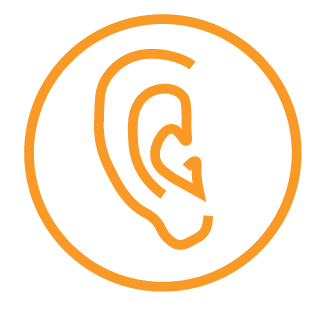 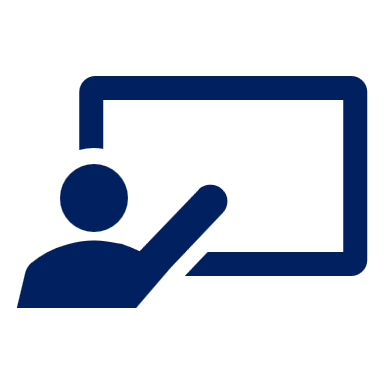 Écoute. Pierre parle à* Jean-Michel.
Jean-Michel is Pierre’s cousin and lives in Haϊti.
écouter
Salut !
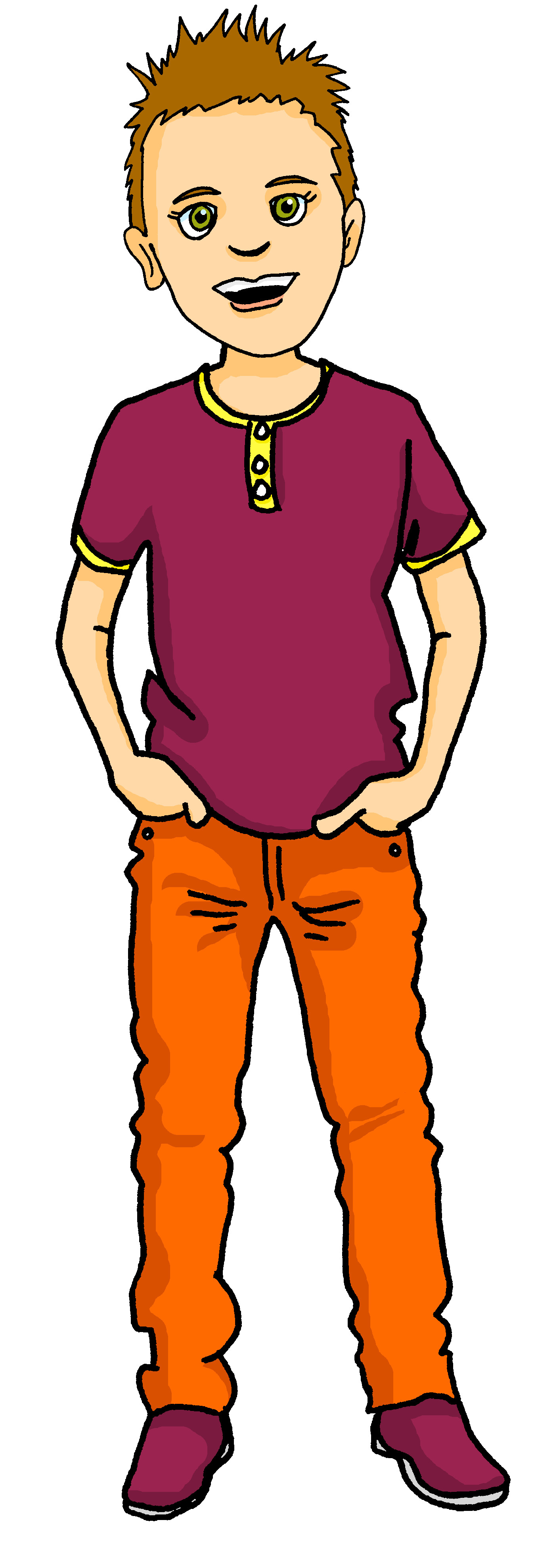 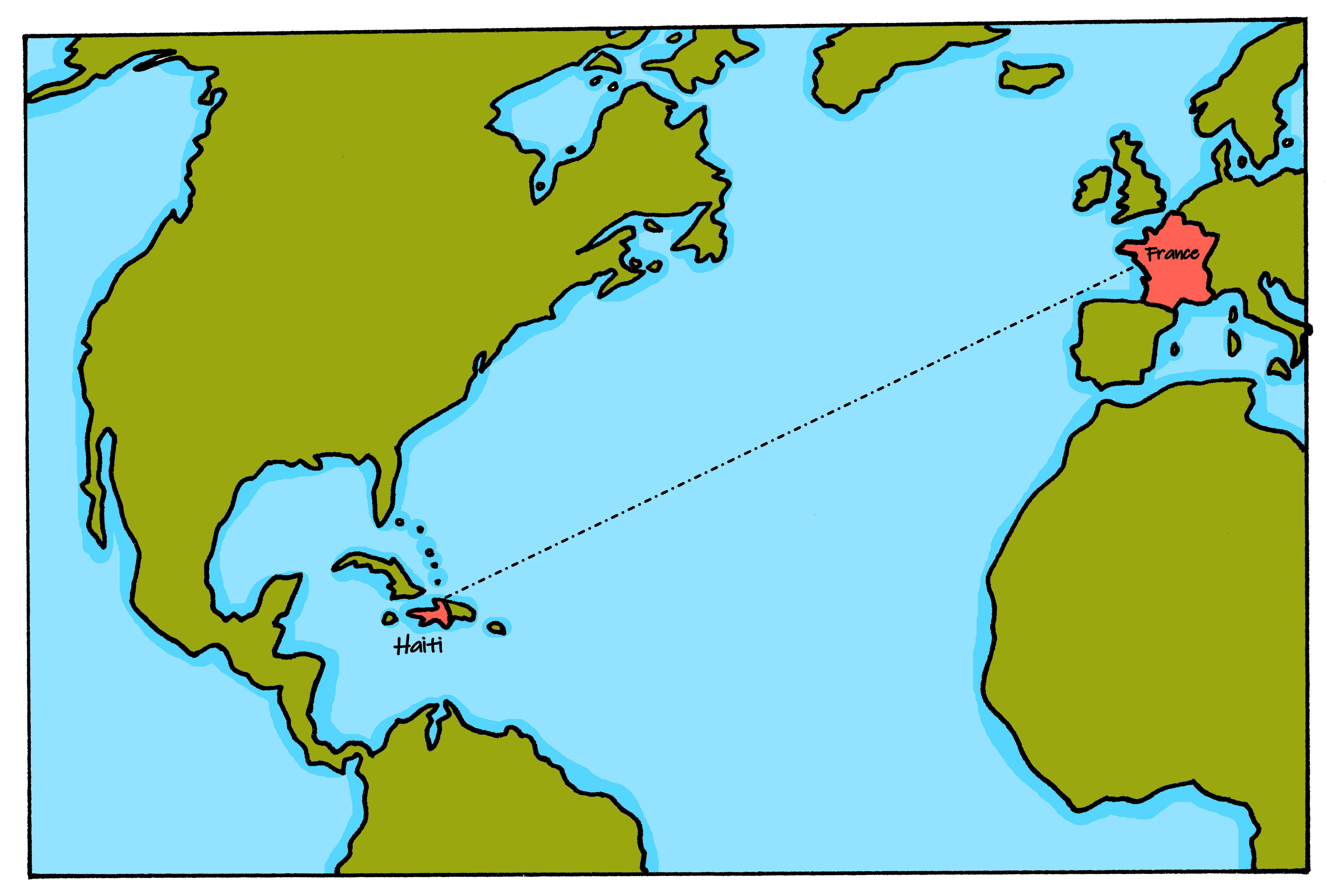 Pierre
Bonjour !
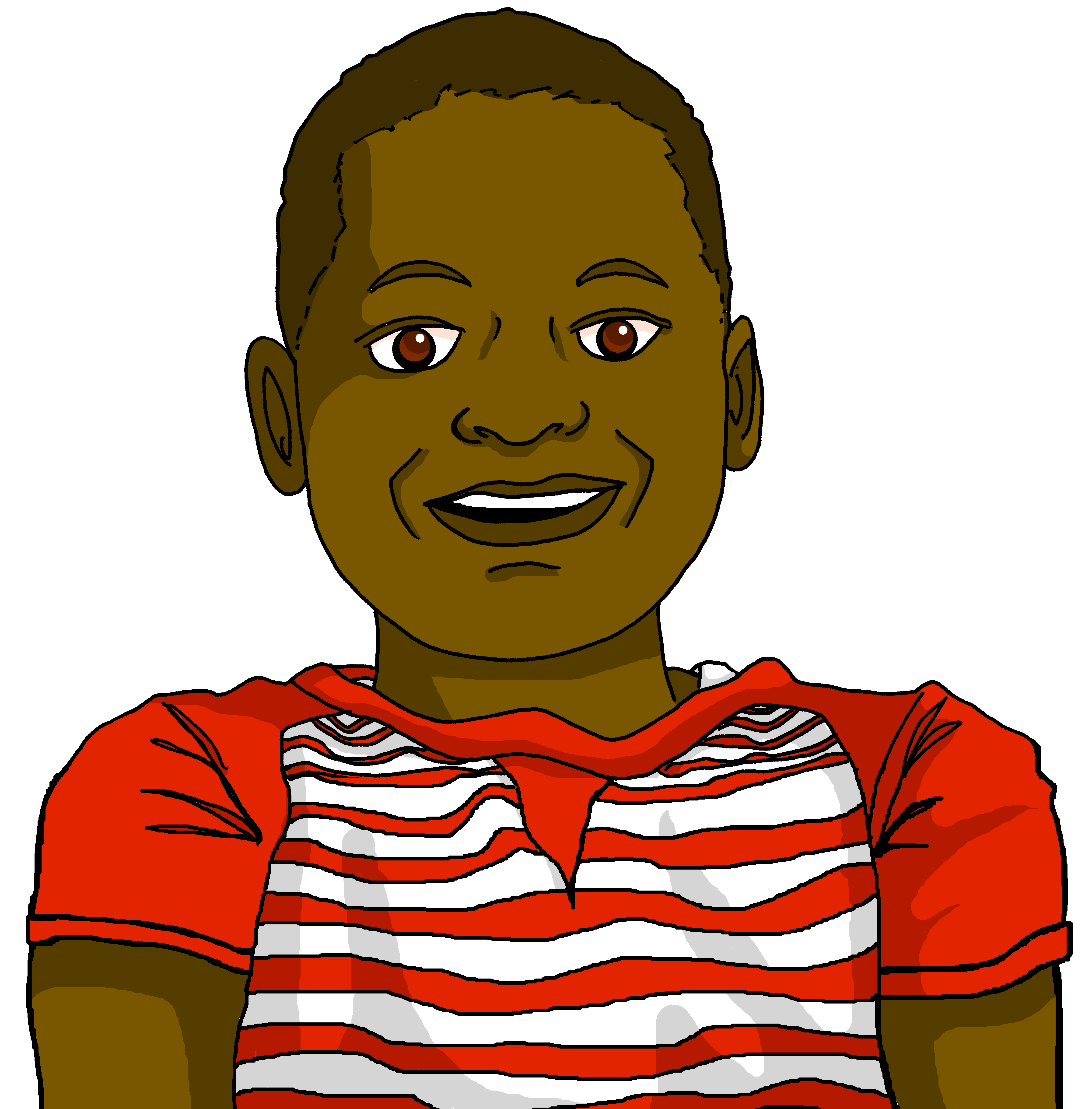 Jean-Michel
[Speaker Notes: Timing: 1 minute
Aim: to introduce Pierre’s cousin Jean-Michel who is from Haϊti. He will feature in the listening activity that follows.
Procedure:
Read the information.]
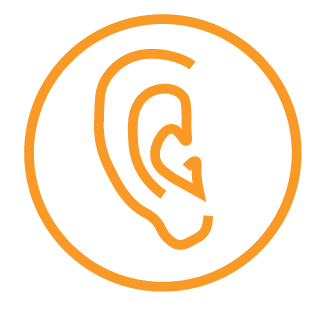 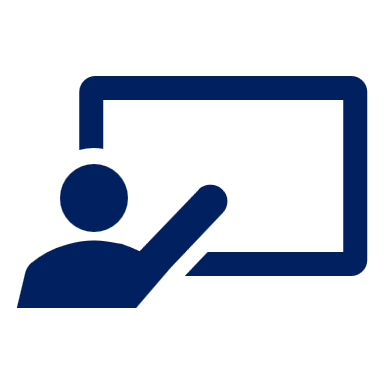 Écoute. Pierre parle à* Jean-Michel.
What does Pierre say to Jean-Michel about himself and Jean-Michel today?
écouter
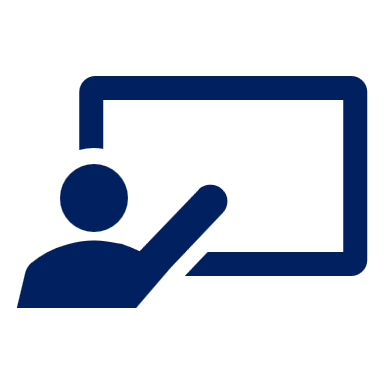 Écris de 1-6 et ‘I’ ou ‘you’.
Then write the adjective in English.
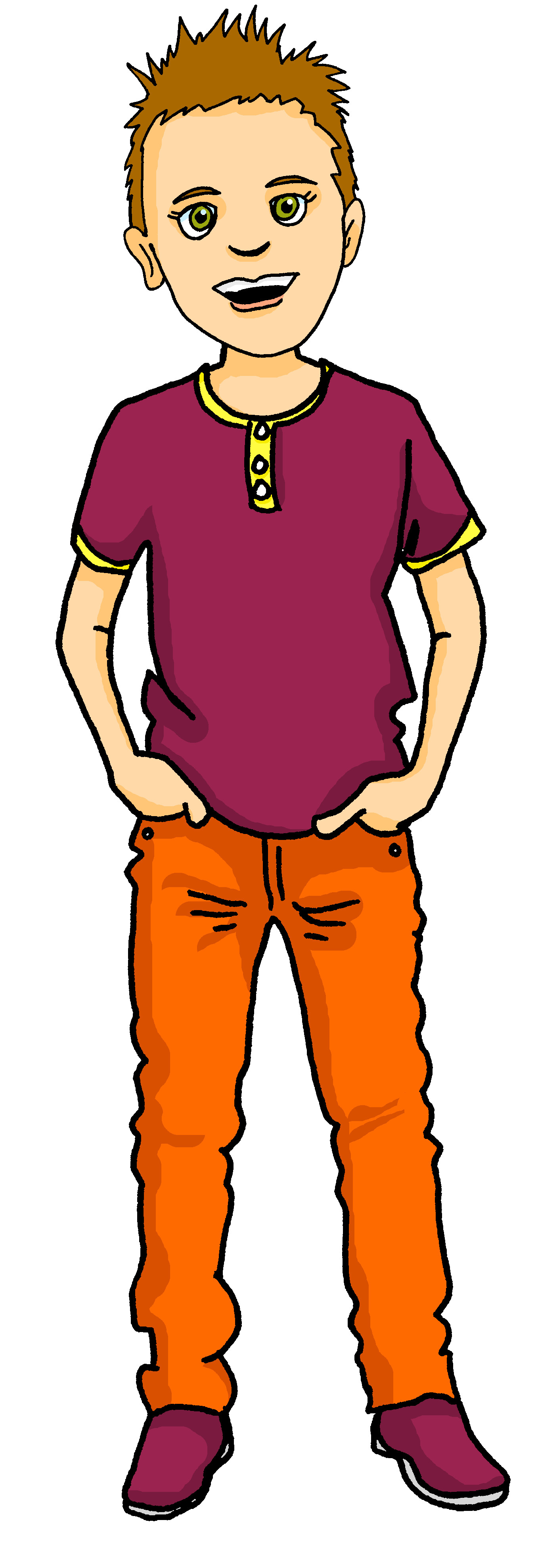 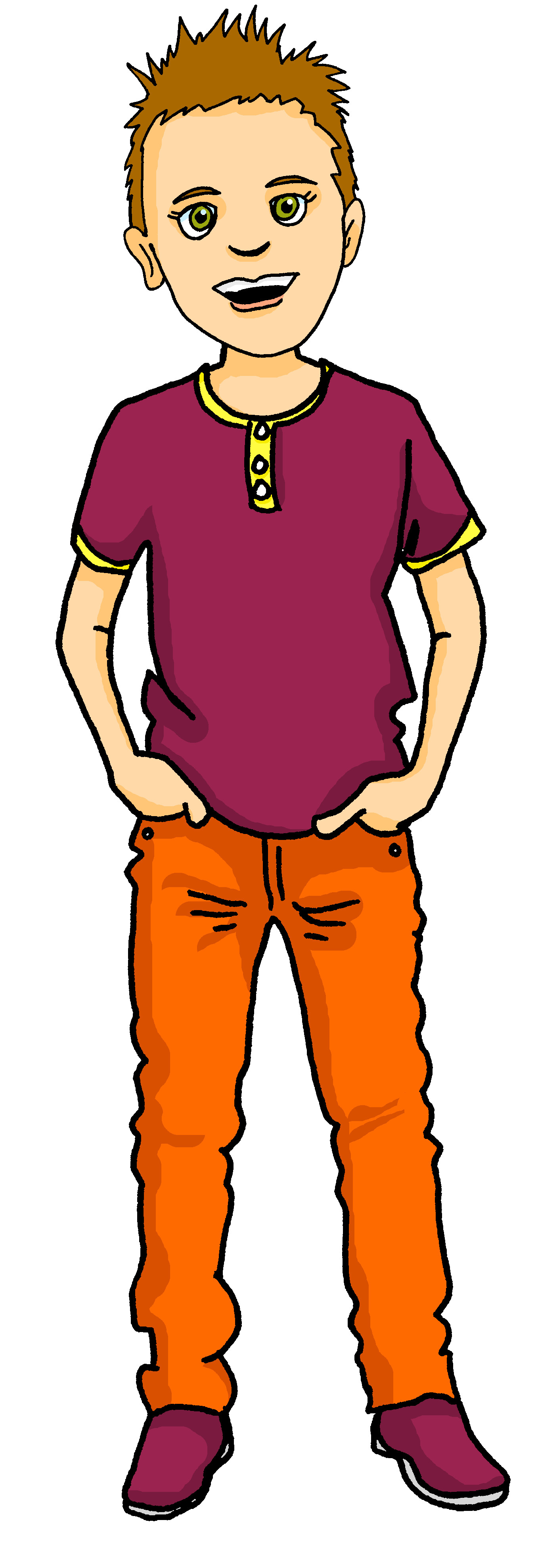 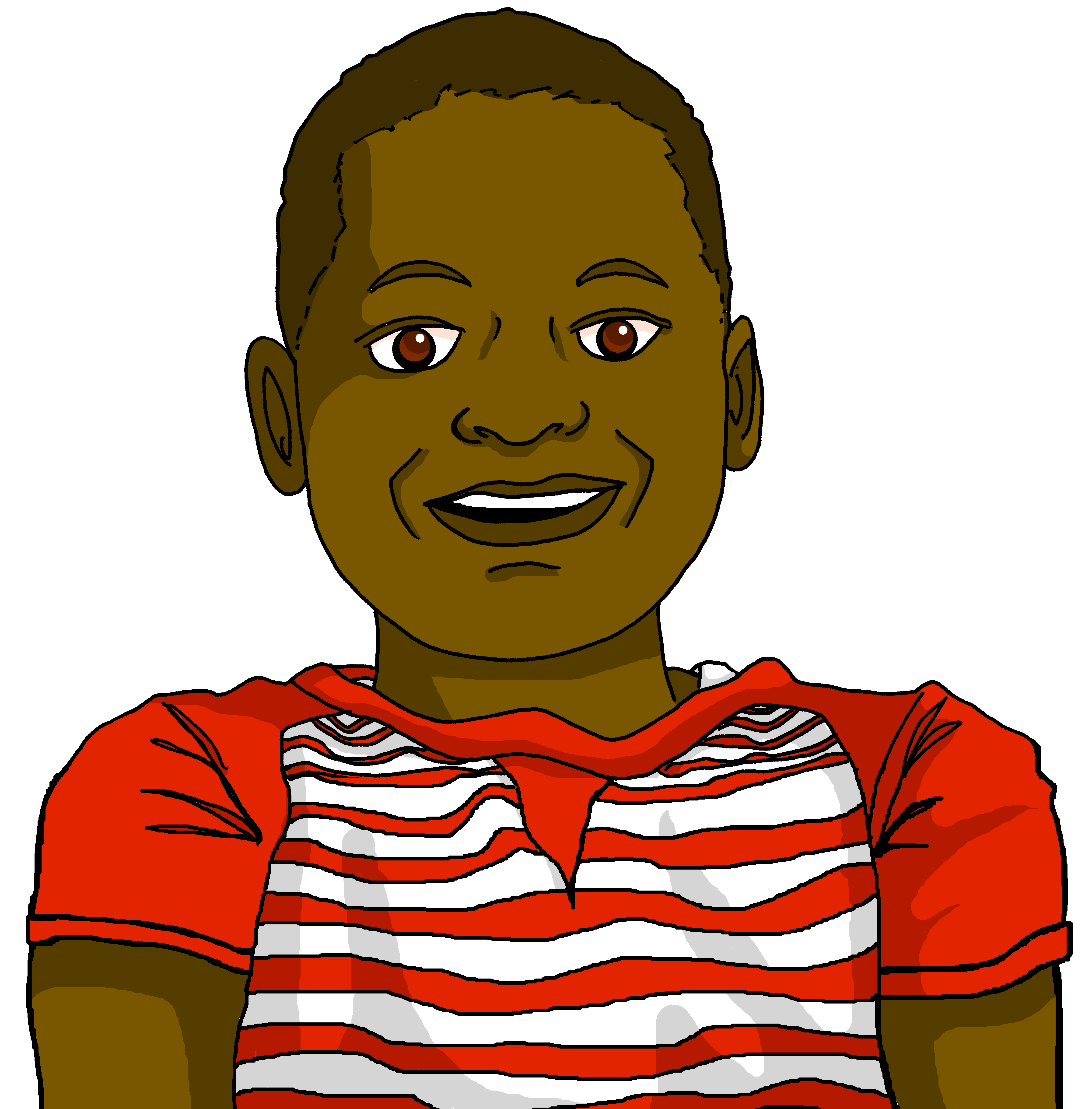 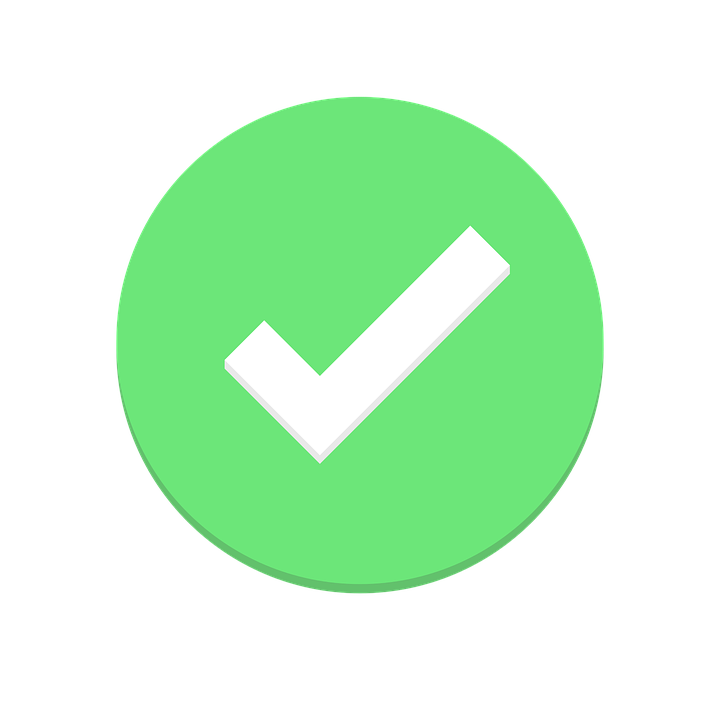 short
1
1
Pierre
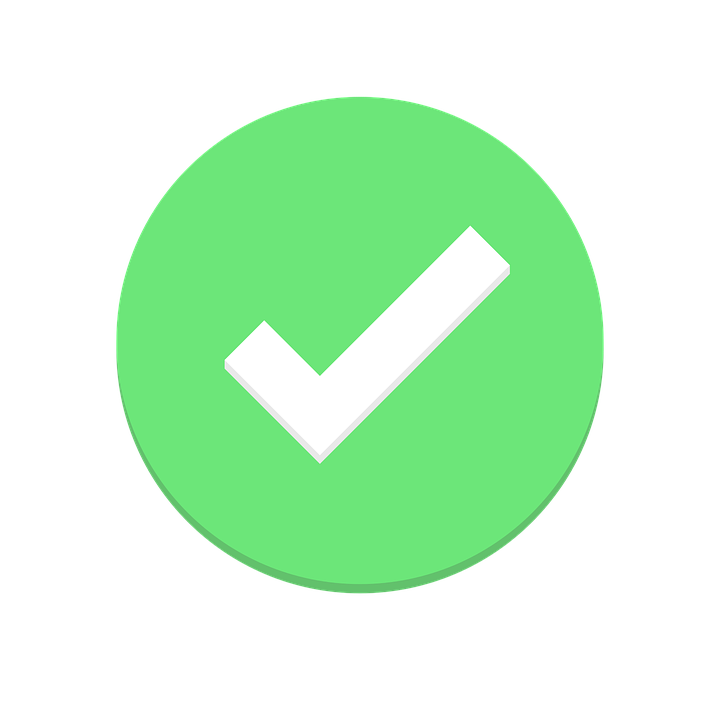 pleased
2
2
tall
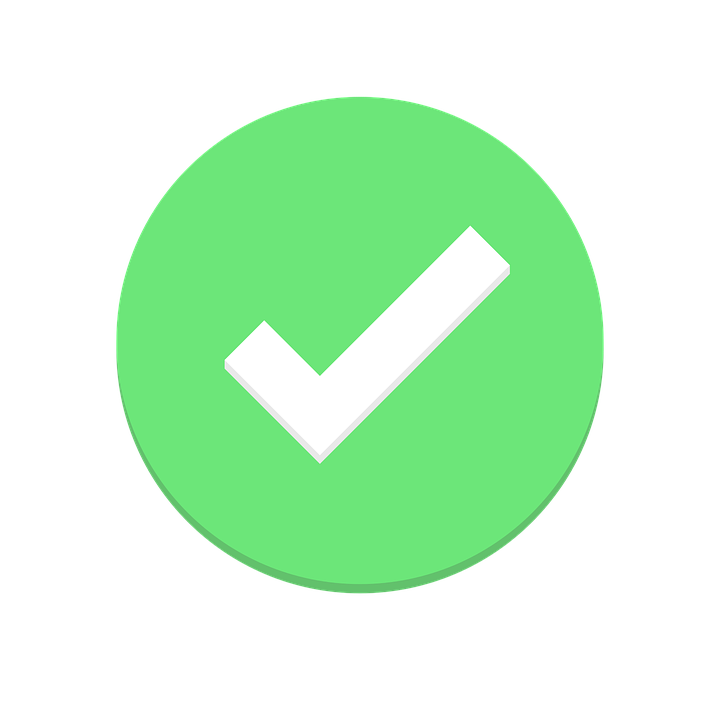 3
3
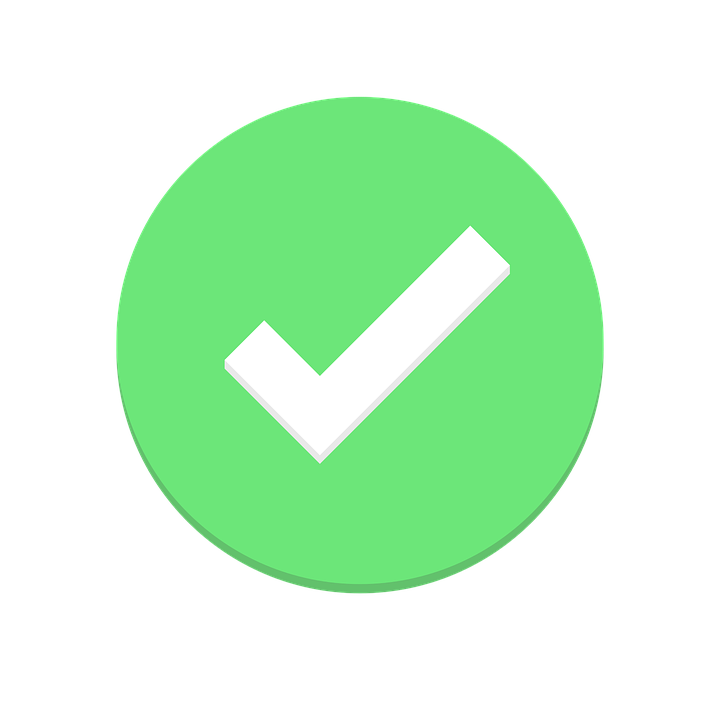 independent
4
4
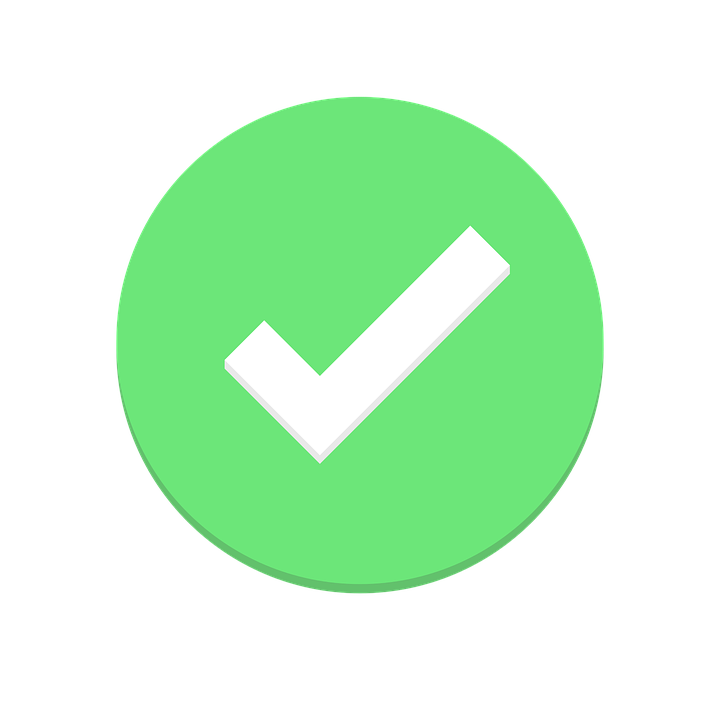 careful
5
5
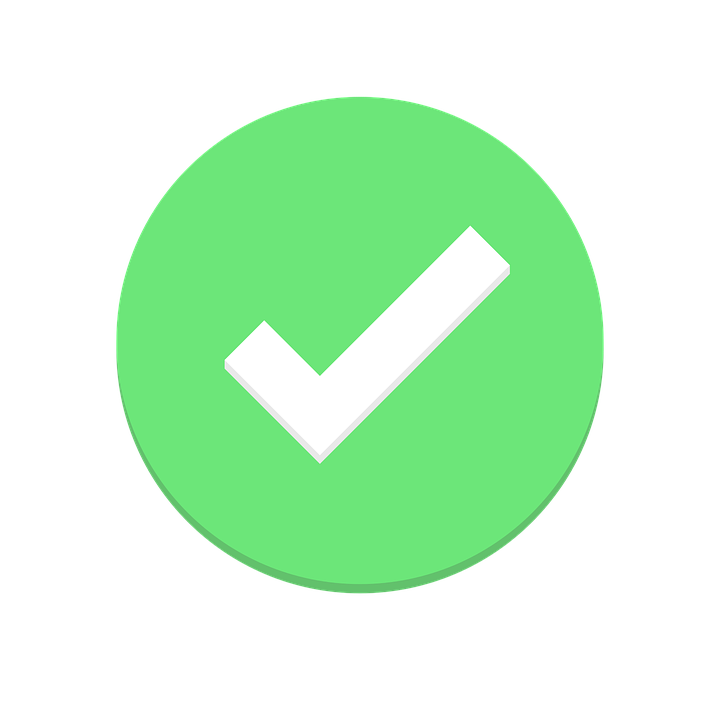 6
6
important
à – to
cool – cool
[Speaker Notes: Timing: 7 minutes
Aim: to practise aural recognition of ‘suis’ and ‘es’ and their connection with meaning; to practise aural comprehension of this
week’s vocabulary.
Procedure:
1. Explain to pupils that they will not here the pronoun ‘je’ or ‘tu’ so they will need to listen for the verb ‘suis’ or ‘es’ to know if Pierre is saying ‘you are’ to Jean-Michel or ‘I am’ about himself.
2. Click to hear audio.
3. Pupils write 1-6 and you are or I am
4. Click to listen again.  Pupils write the adjective meaning they hear in English.
5. Click for answers to provide feedback.

Transcript:
1. [Je] suis petit.
2. [Je] suis content.3. [Tu] es grand.4. [Je] suis indépendant.5. [Tu] es prudent.6. [Tu] es important.]
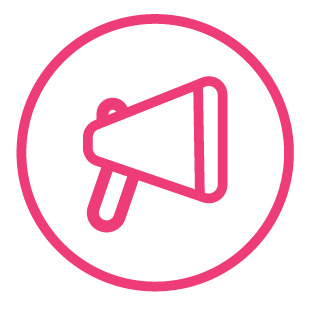 Écris en anglais. Can you get at least 15 points?
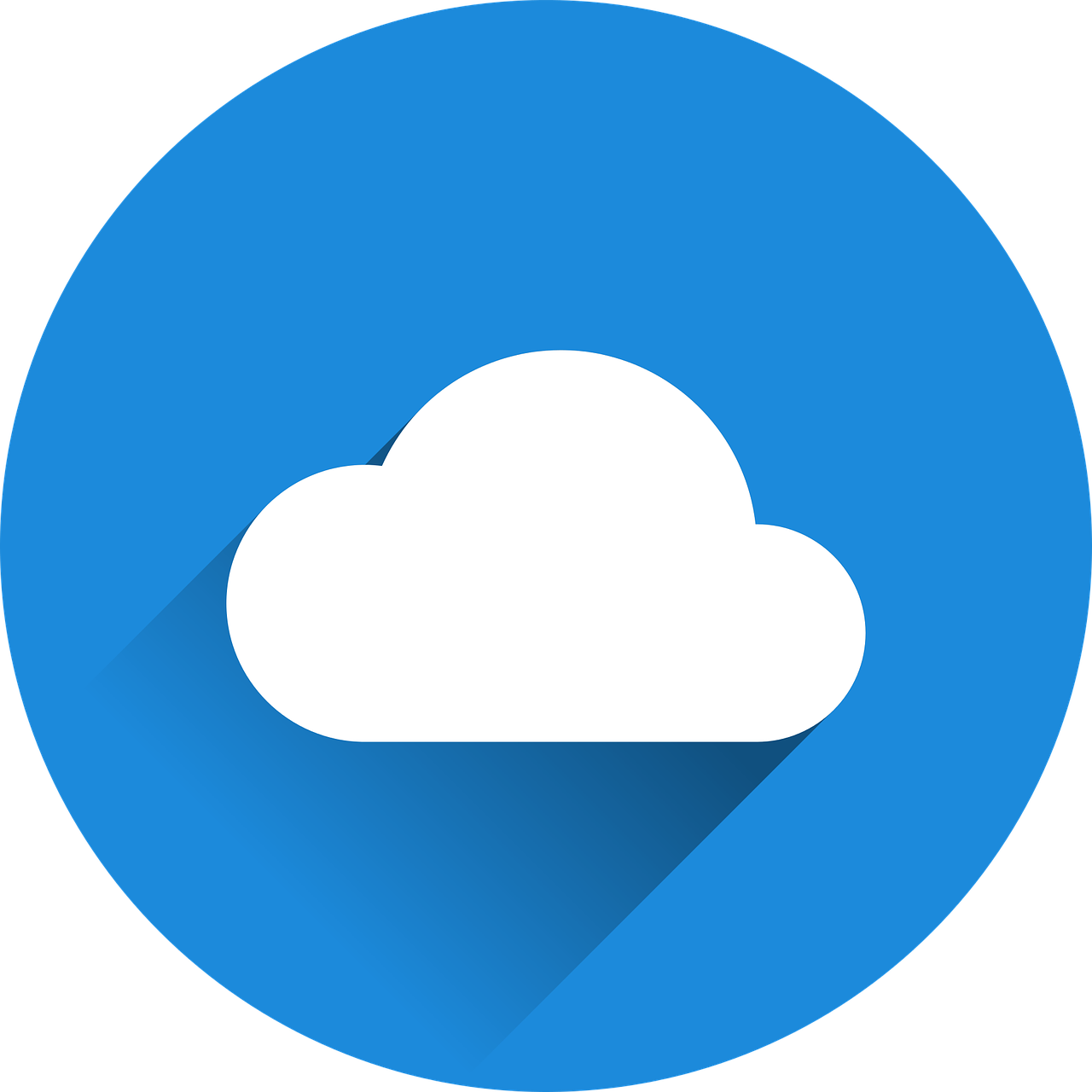 mots
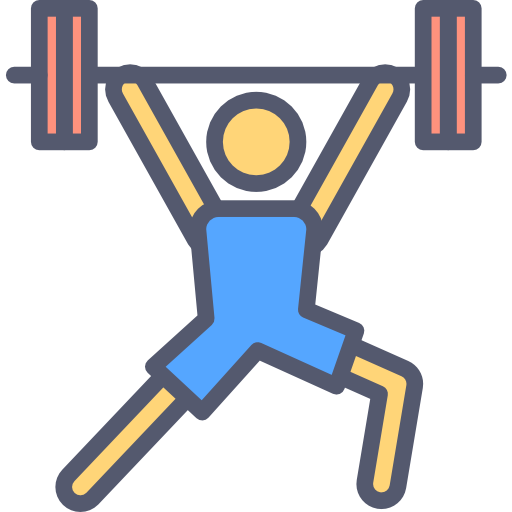 to listen, listening
banana
motorbike
vocabulaire
x3
horse
universe
midday
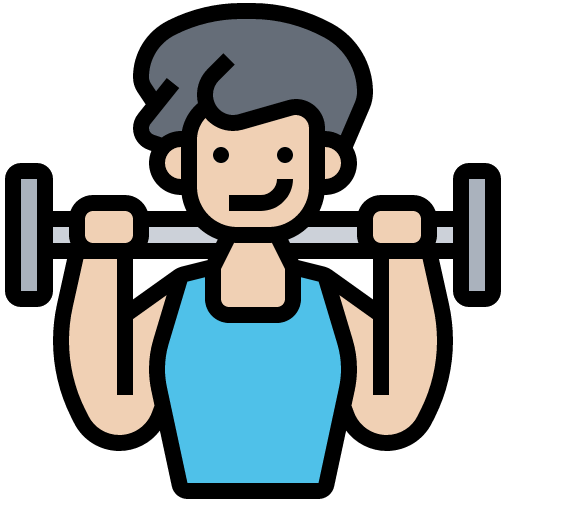 good/well
yes
is it going ok?
x2
bad(ly)
Goodbye!
no
important (m)
alone (m)
careful (m)
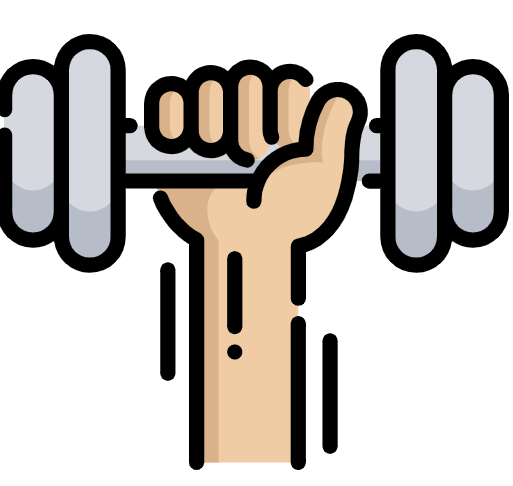 you
different (m)
independent (m)
x1
tall (f)
tall (m)
are
[Speaker Notes: Timing: 5 minutes

Aim: to practise written comprehension of vocabulary from week 1, last week and this week.

Procedure:1. Give pupils a blank grid.  They fill in the English meanings of any of the words they know, trying to reach 15 points in total.2. Remind pupils that adjectives can refer to male or female persons and they should note this in their translations. E.g. tall (f), careful (m).  We will be practising adjective agreement in the follow ups.

Note:The most recently learnt and practised words are pink, words from the previous week are green and those from week 1 are blue, thus more points are awarded for them, to recognise that memories fade and more effort (heavy lifting!) is needed to retrieve them.]
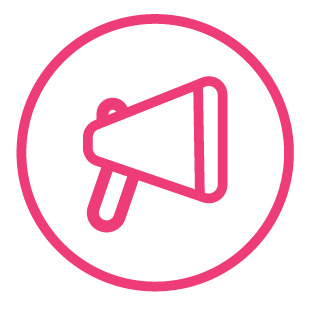 Au revoir, tout le monde !
parler
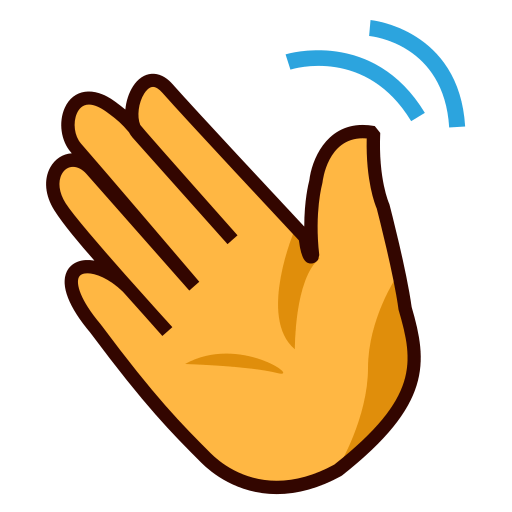 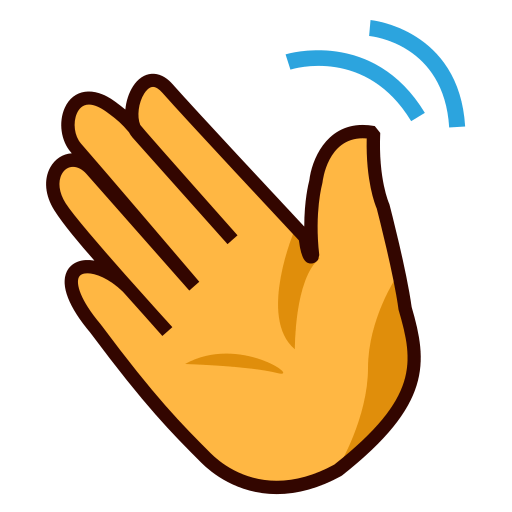 Au revoir.
[Speaker Notes: Timing: 1 minute

Aim: to say Au revoir ! to finish off the lesson.
Procedure:
Click to bring up words “Au revoir, tout le monde” (Goodbye, everybody).
Click to bring up and play the video.
Click to bring up the image and words “Au revoir.”
Click to bring up the video.  Play and repeat with the whole class.
Listen again and repeat.]
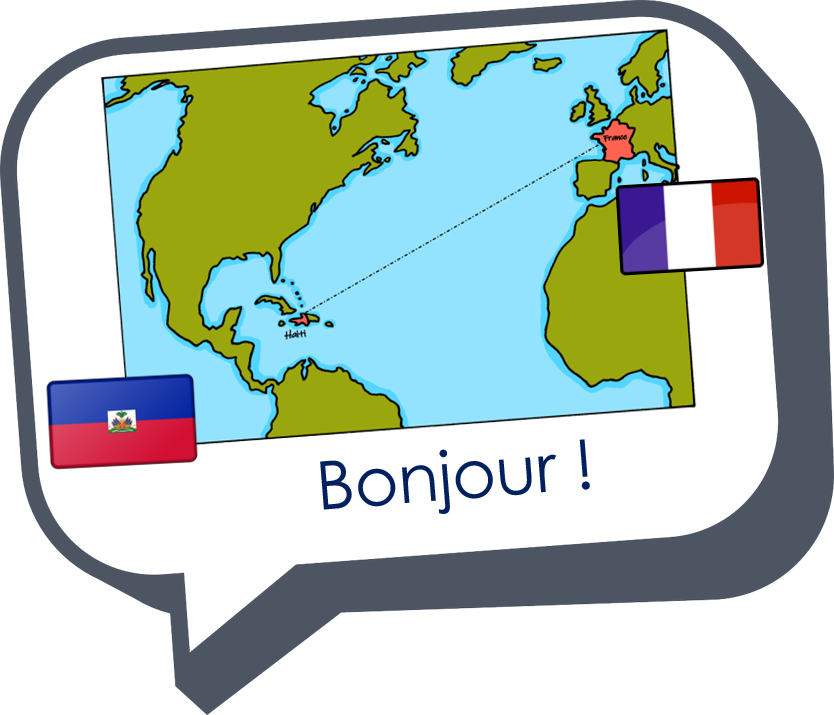 Au revoir !
jaune